My Opinion
I think that…
What is opinion?
Your idea
What do you believe? 
What do you think? 
It’s different for everyone. 
Subjective
Opinion vs Fact
Which is an opinion?
Which is a fact?
Opinions are not wrong, they’re just different from yours.
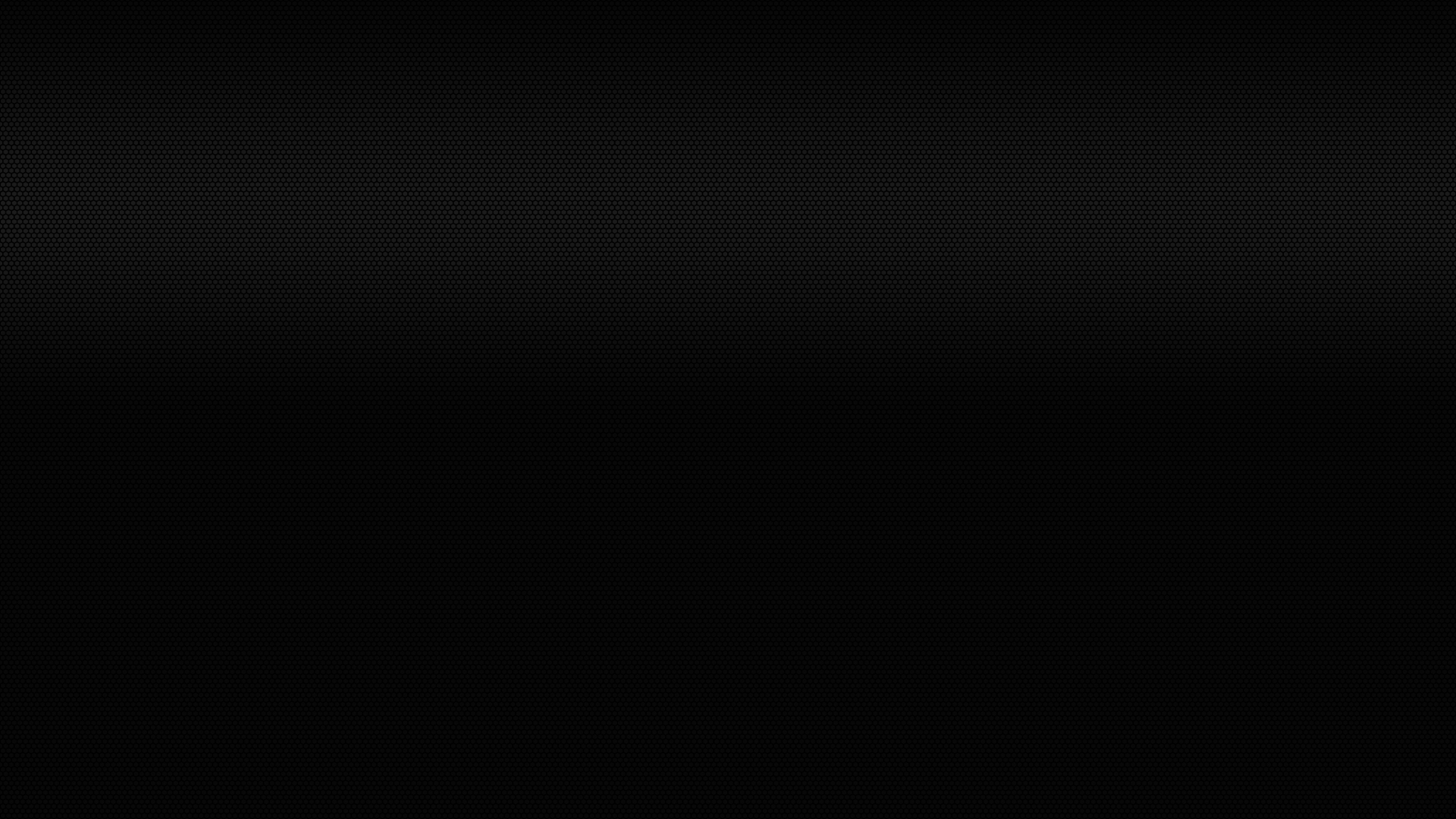 Opinion 			OR			 Fact
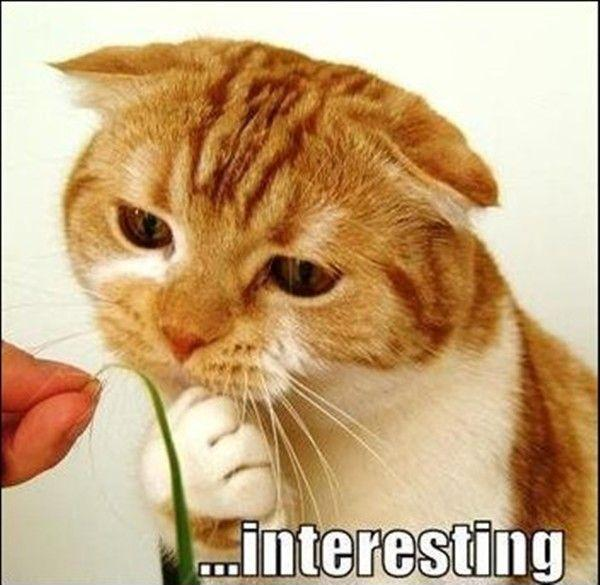 It’s interesting
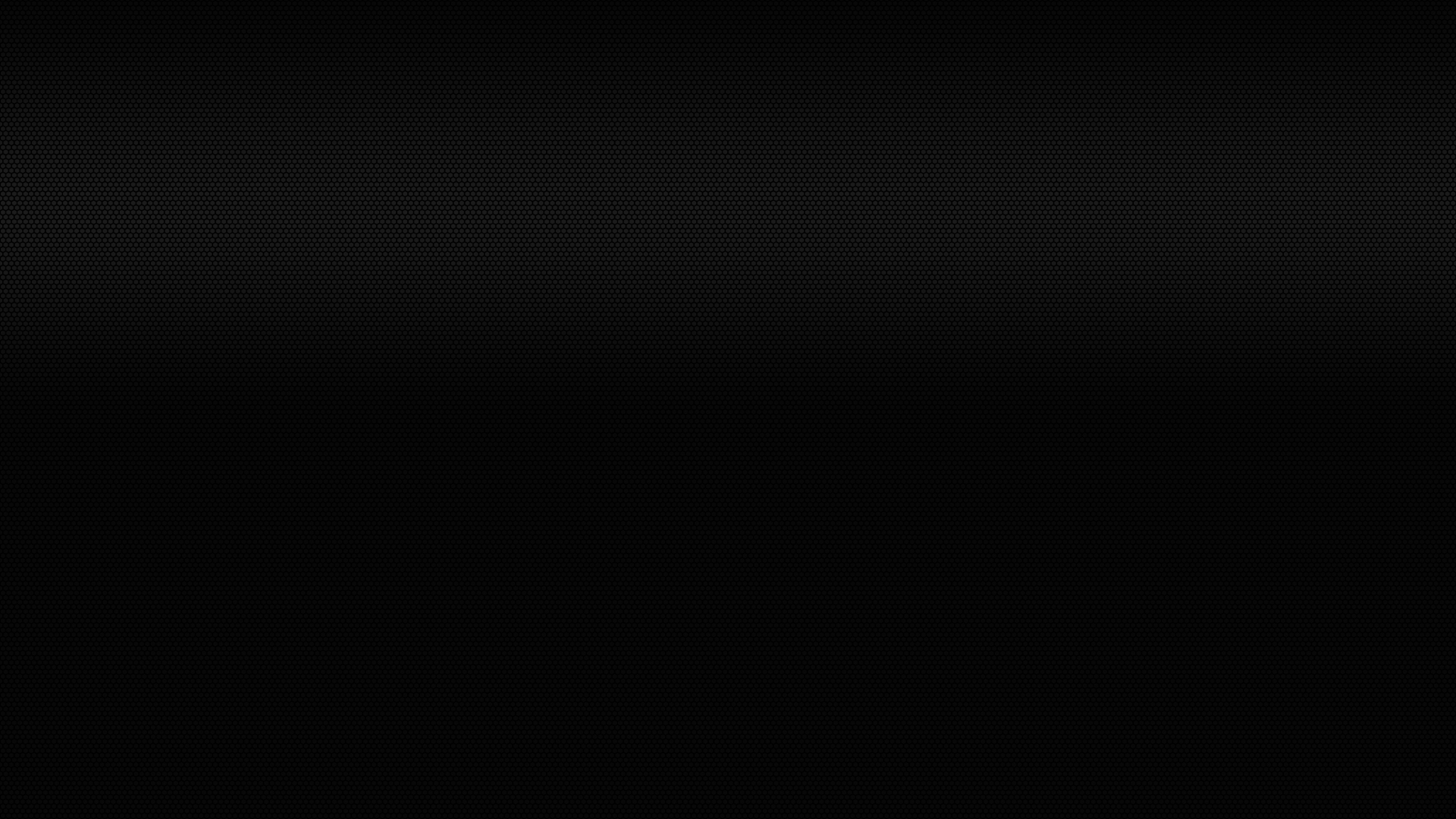 Opinion 			OR			 Fact
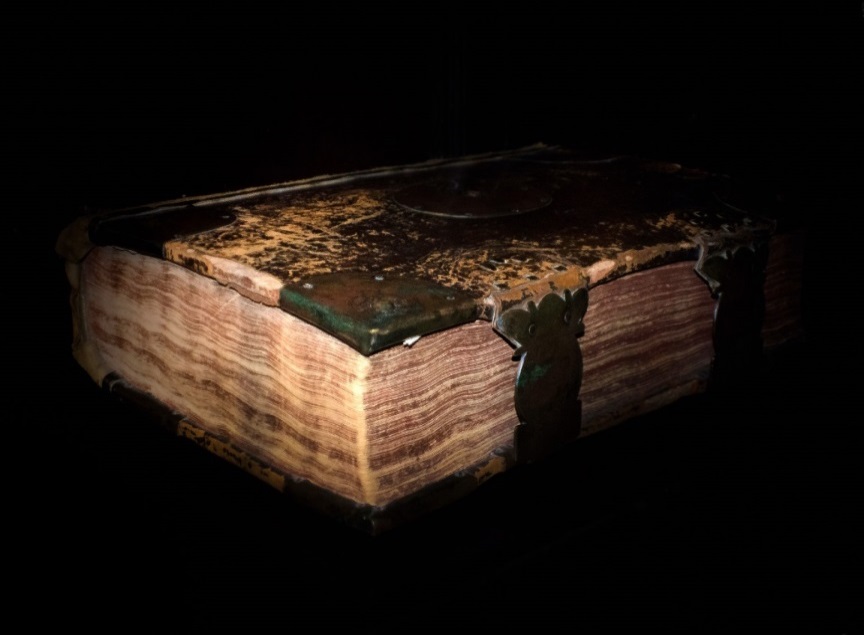 Interesting
It’s ancient.
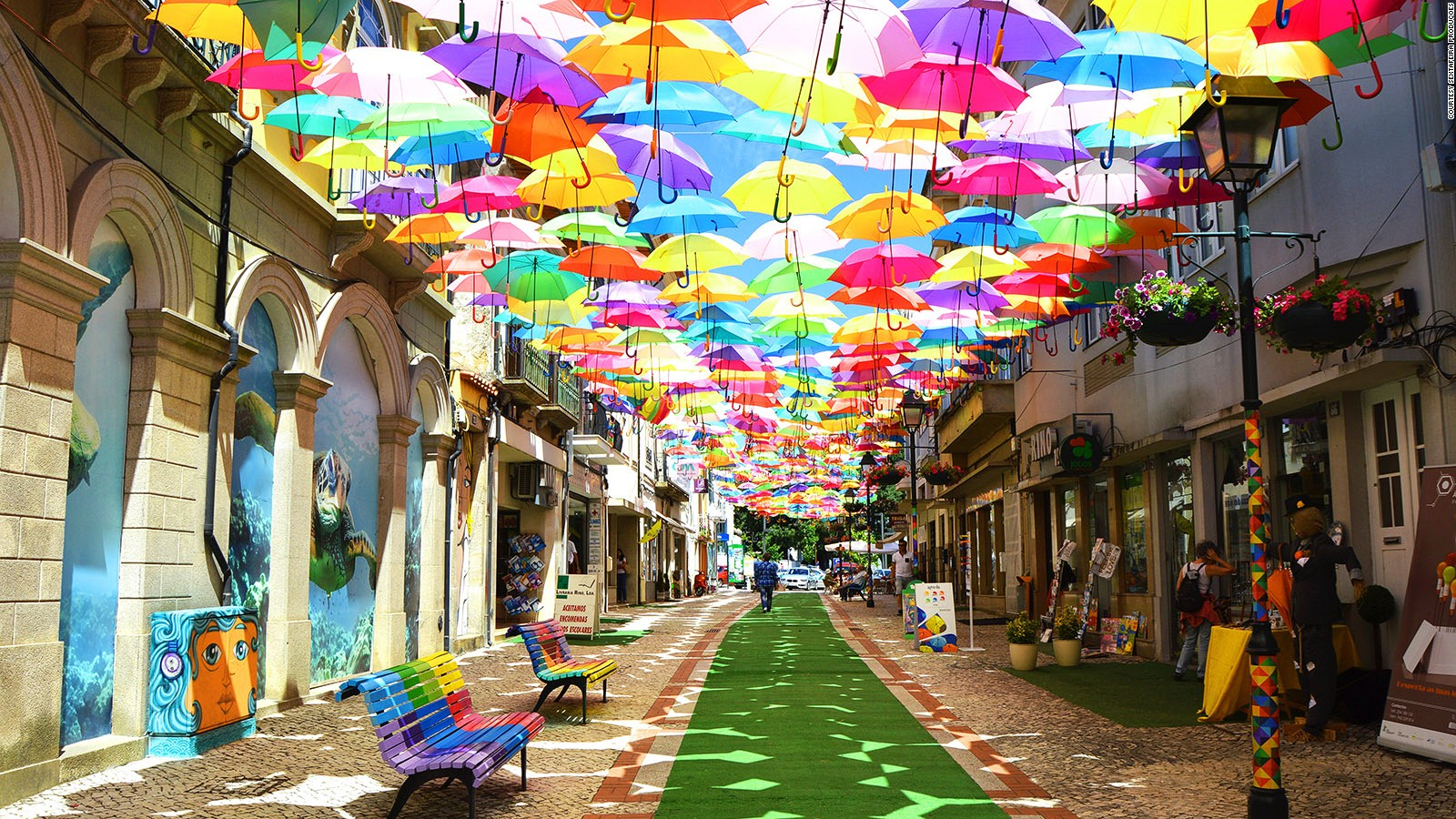 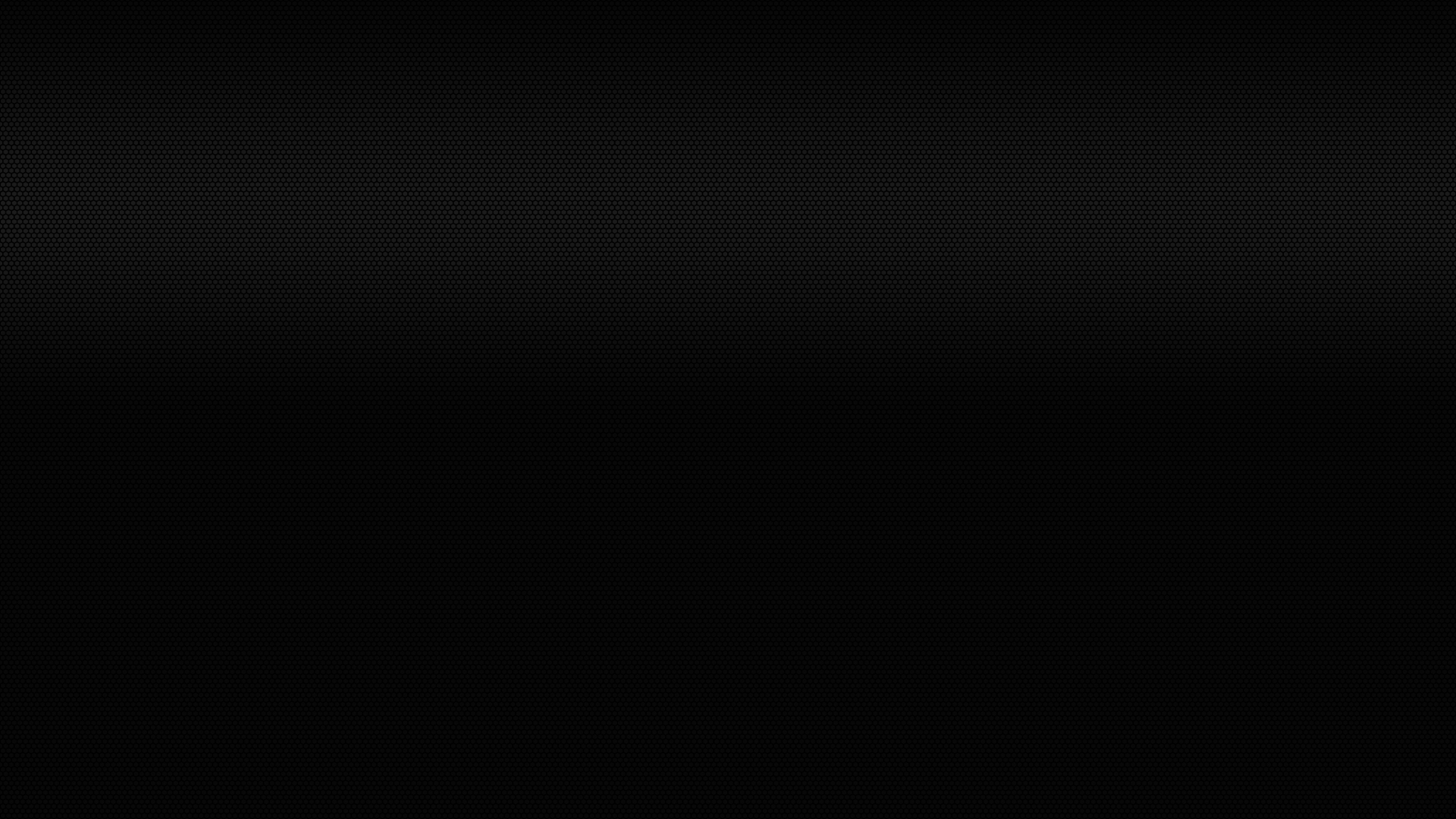 Opinion 			OR			 Fact
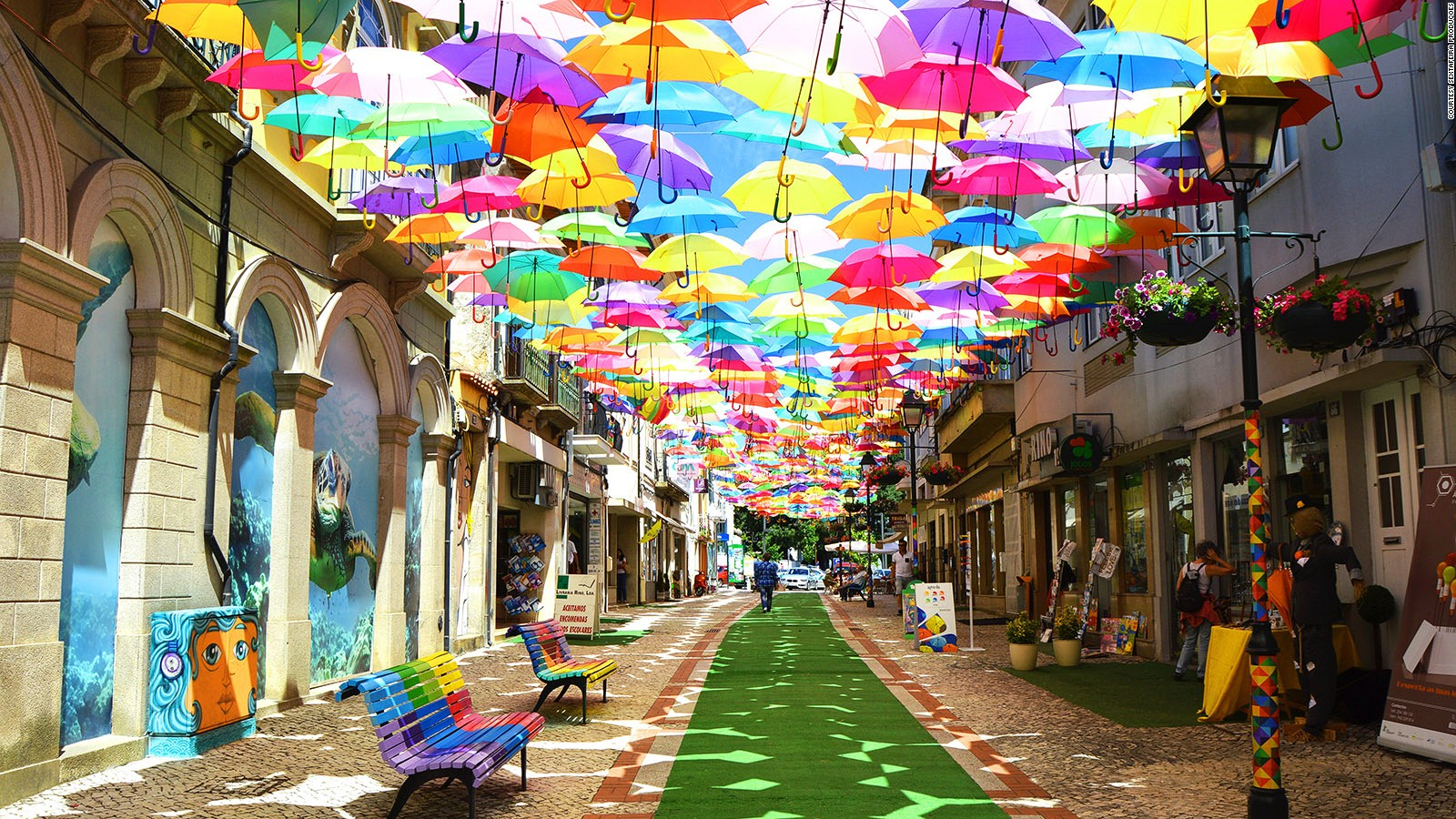 Interesting
Ancient
It’s colorful.
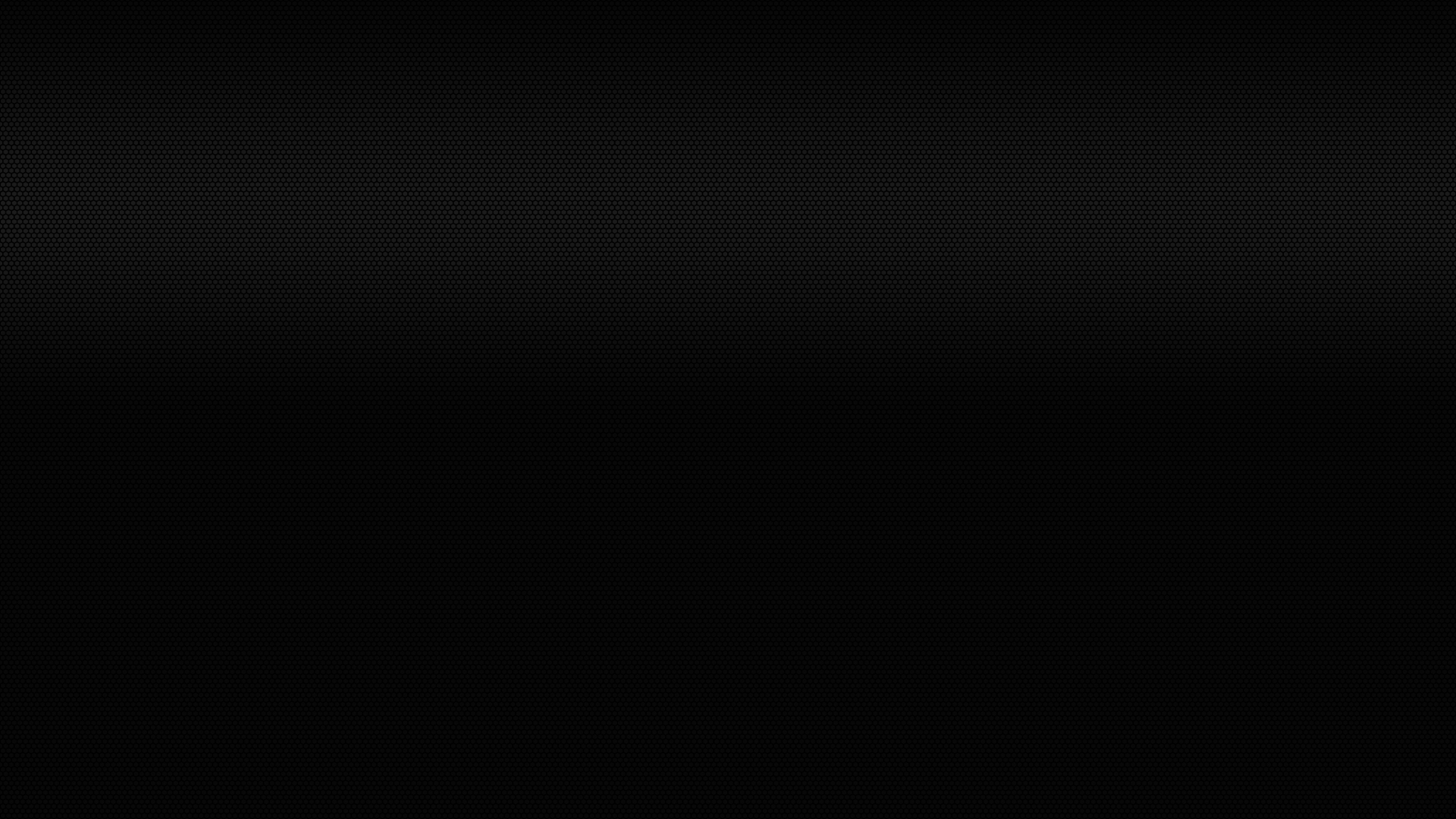 Opinion 			OR			 Fact
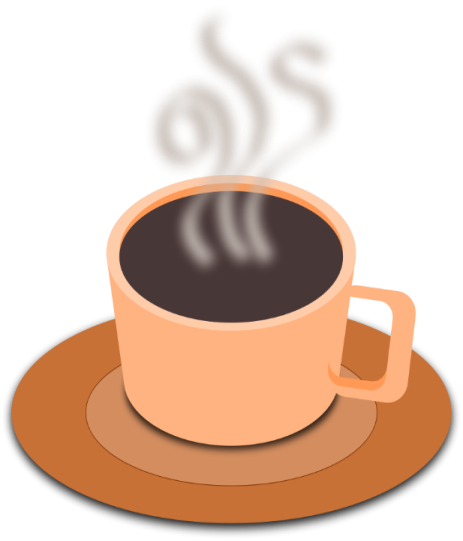 Interesting
Ancient
Colorful
It’s hot.
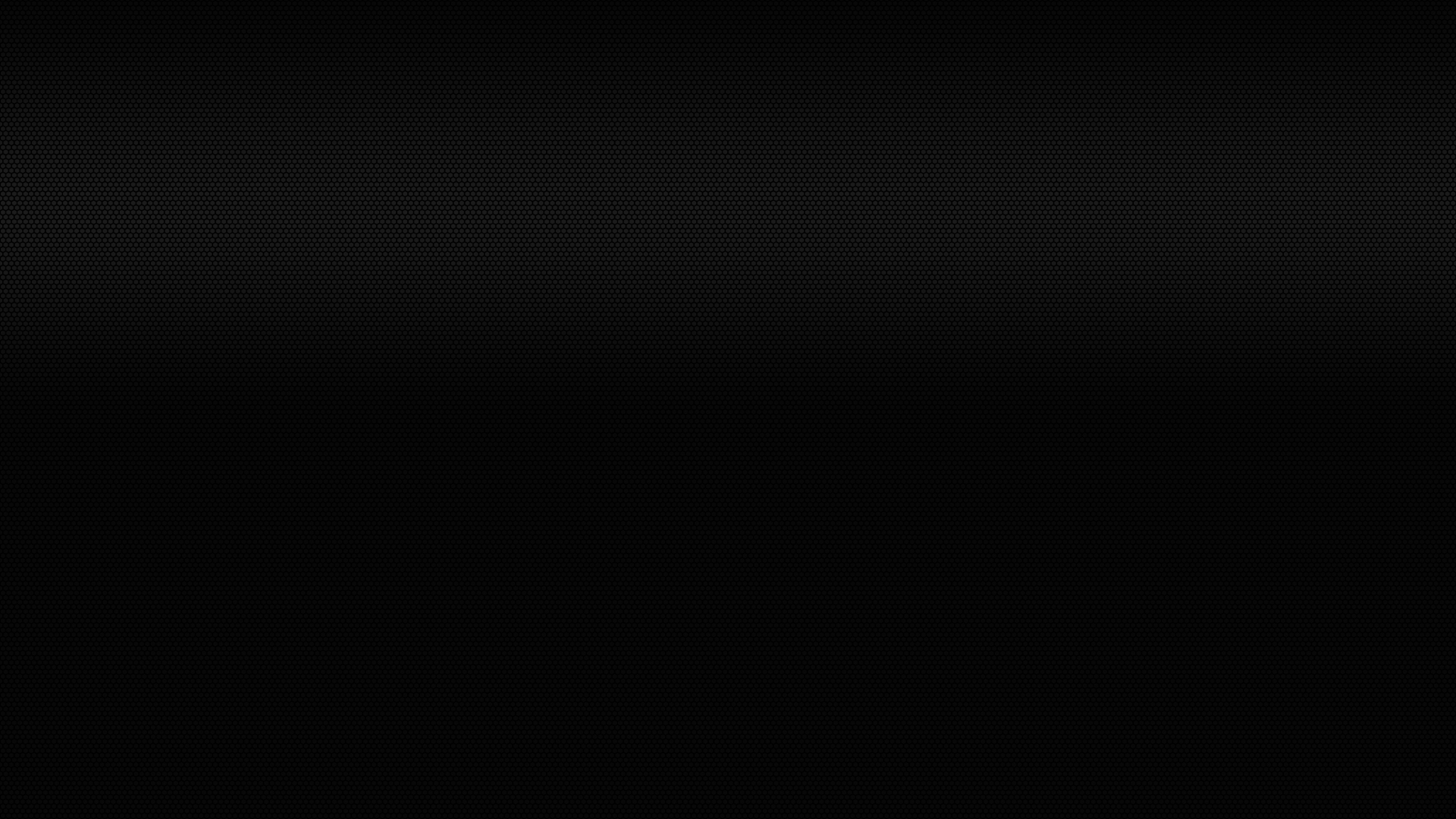 Opinion 			OR			 Fact
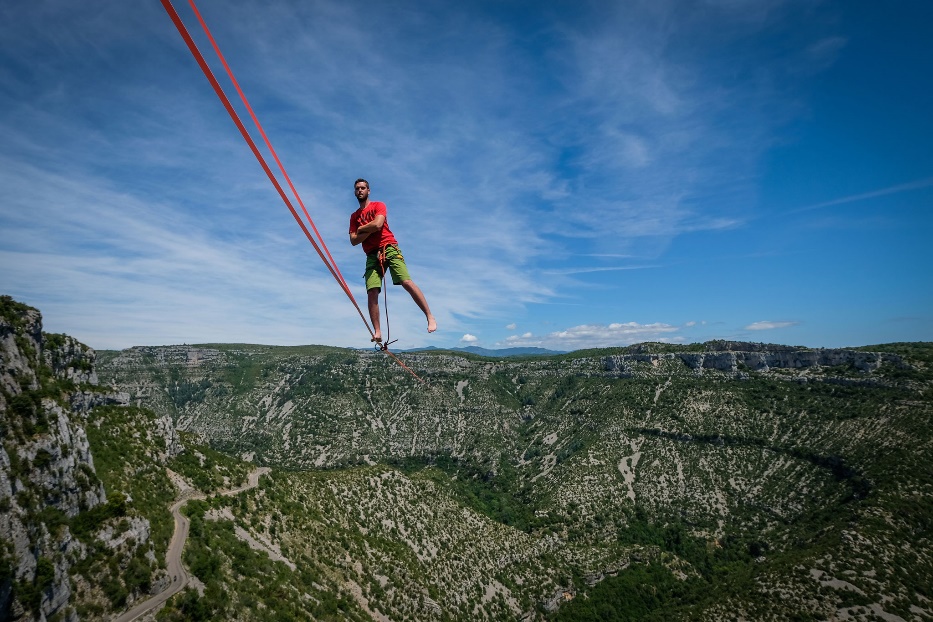 Interesting
Ancient
Colorful
Hot
He’s incredible.
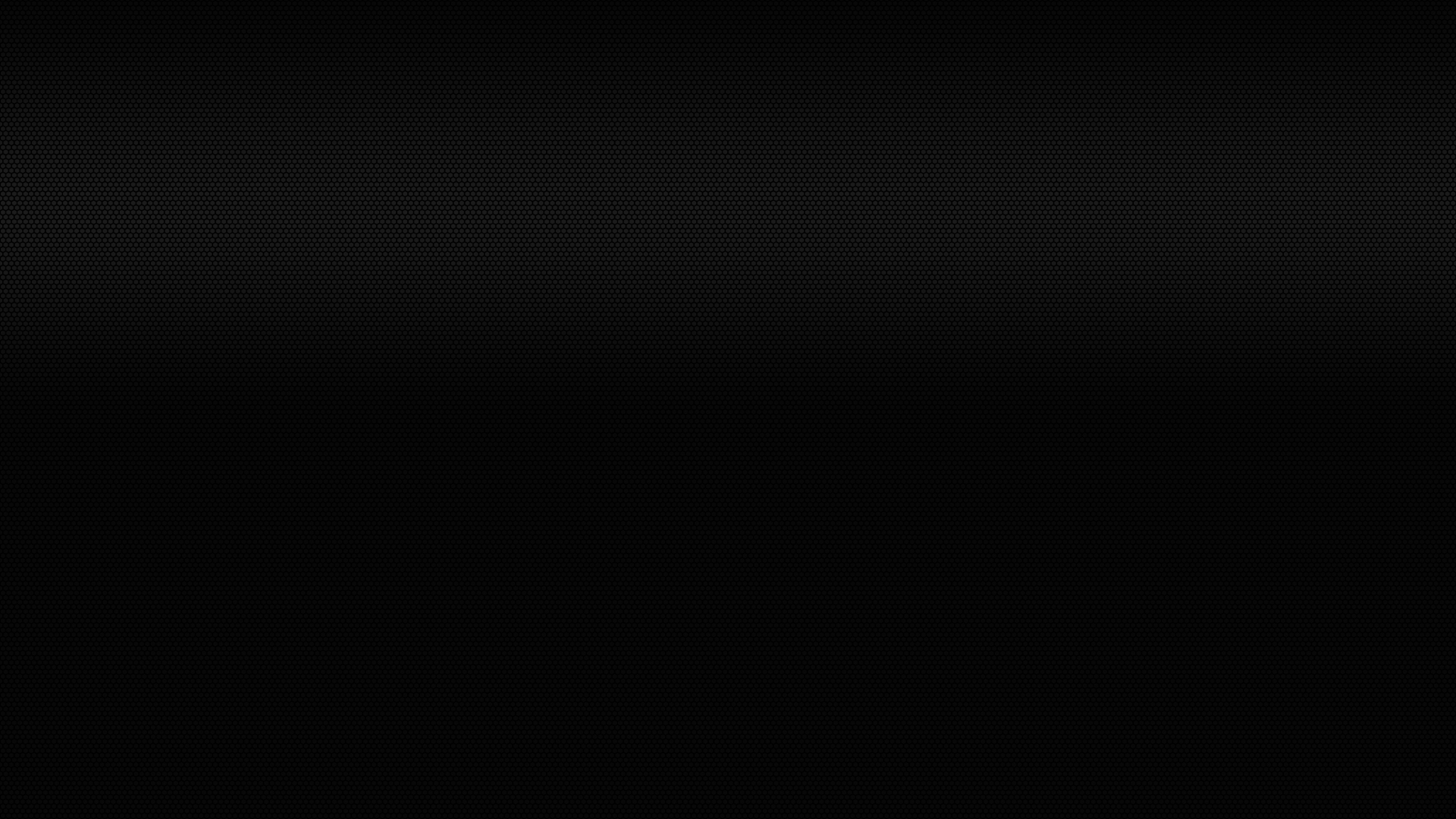 Opinion 			OR			 Fact
Interesting
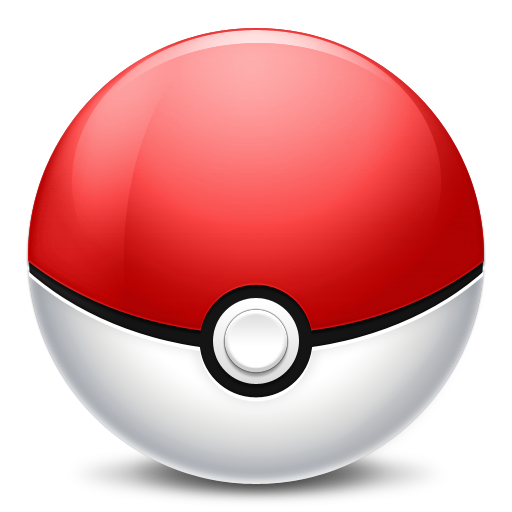 Ancient
Incredible
Colorful
Hot
It’s spherical.
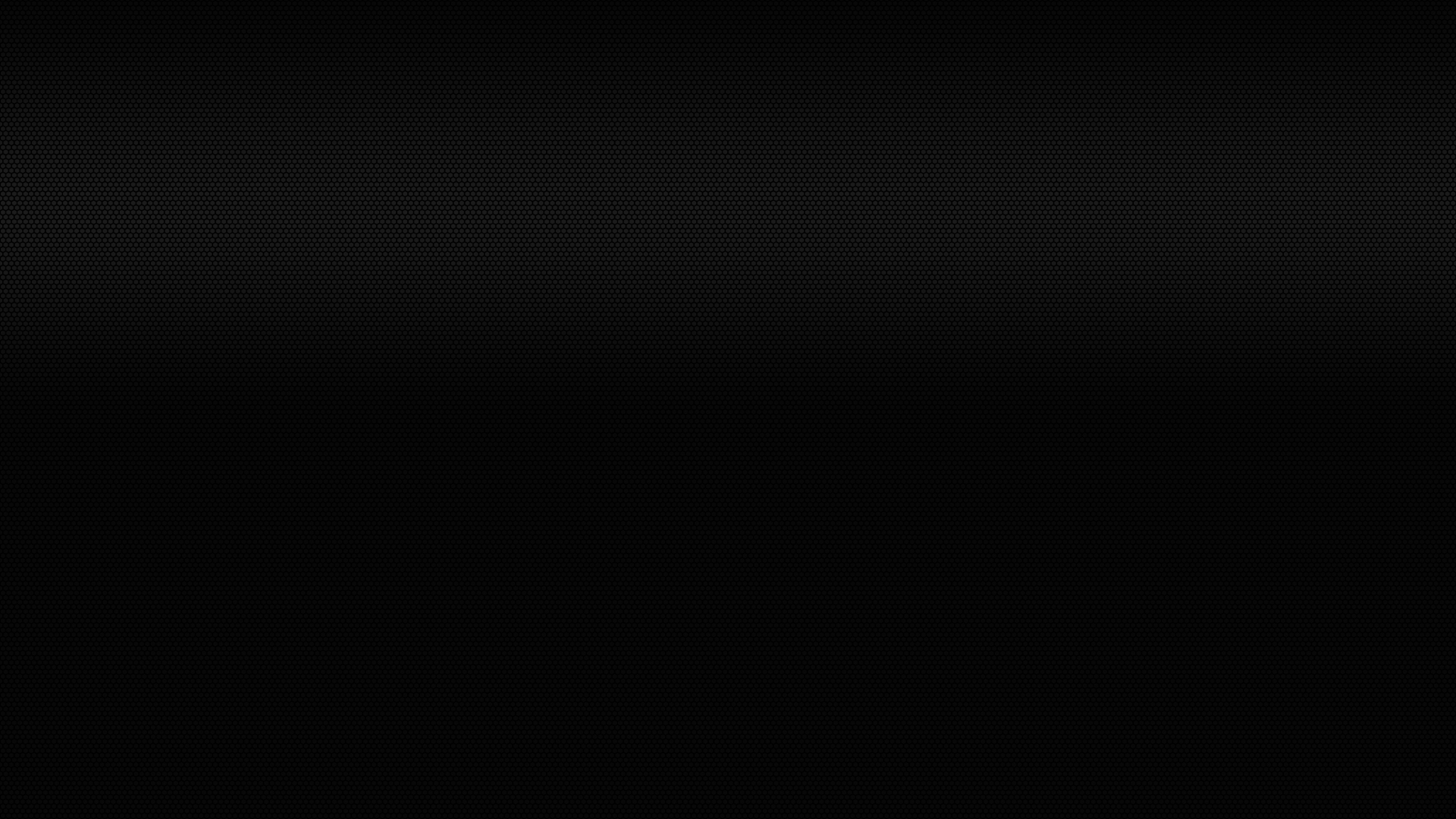 Opinion 			OR			 Fact
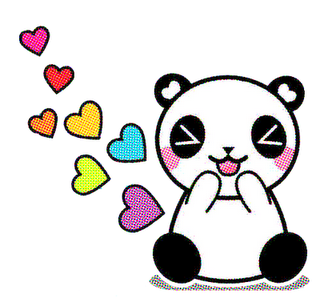 Interesting
Ancient
Incredible
Colorful
Hot
Spherical
It’s adorable.
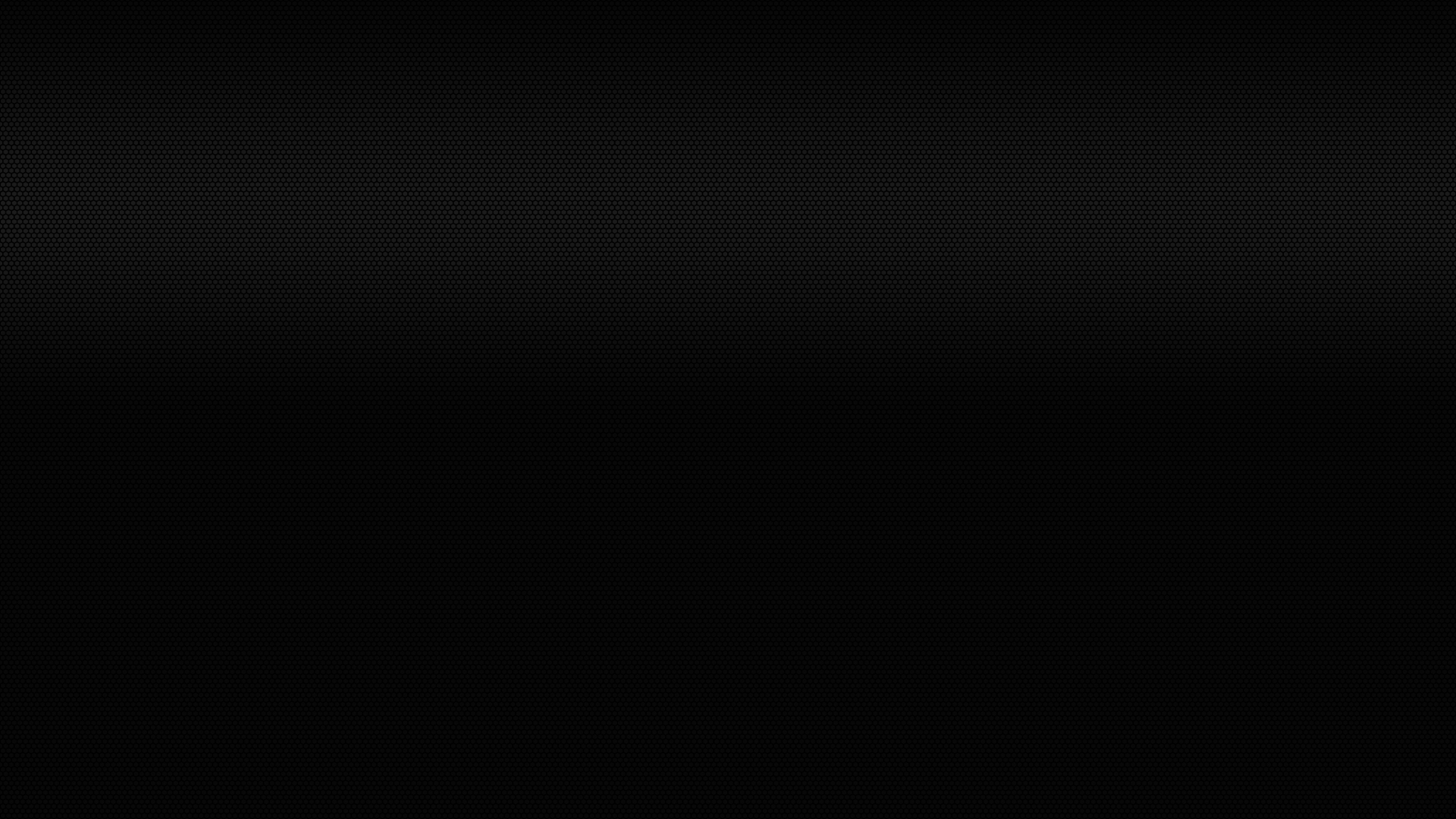 Opinion 			OR			 Fact
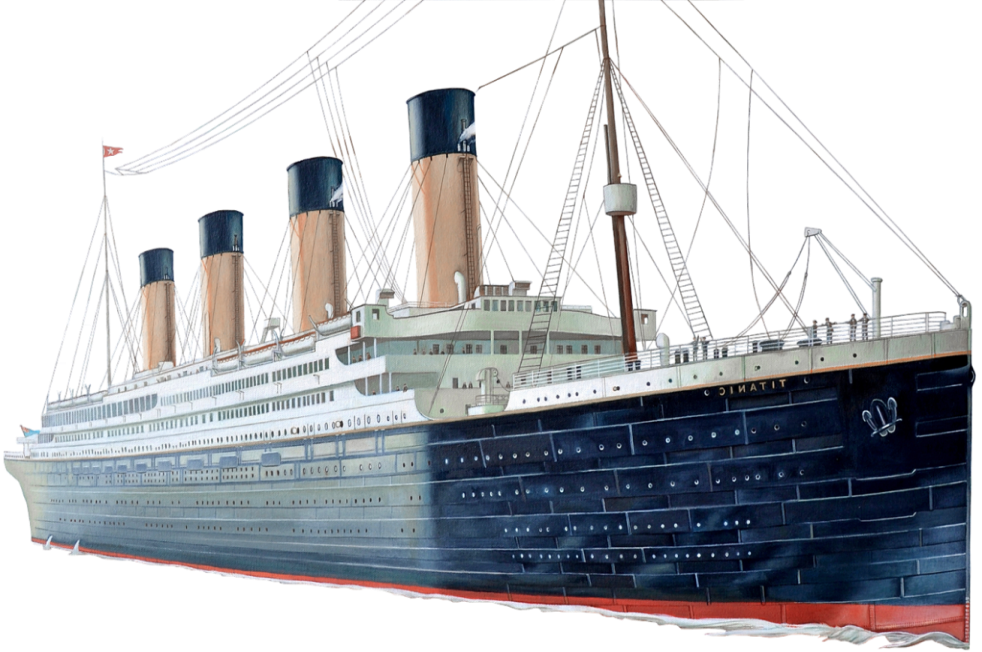 Interesting
Ancient
Incredible
Colorful
Adorable
Hot
Spherical
It’s enormous.
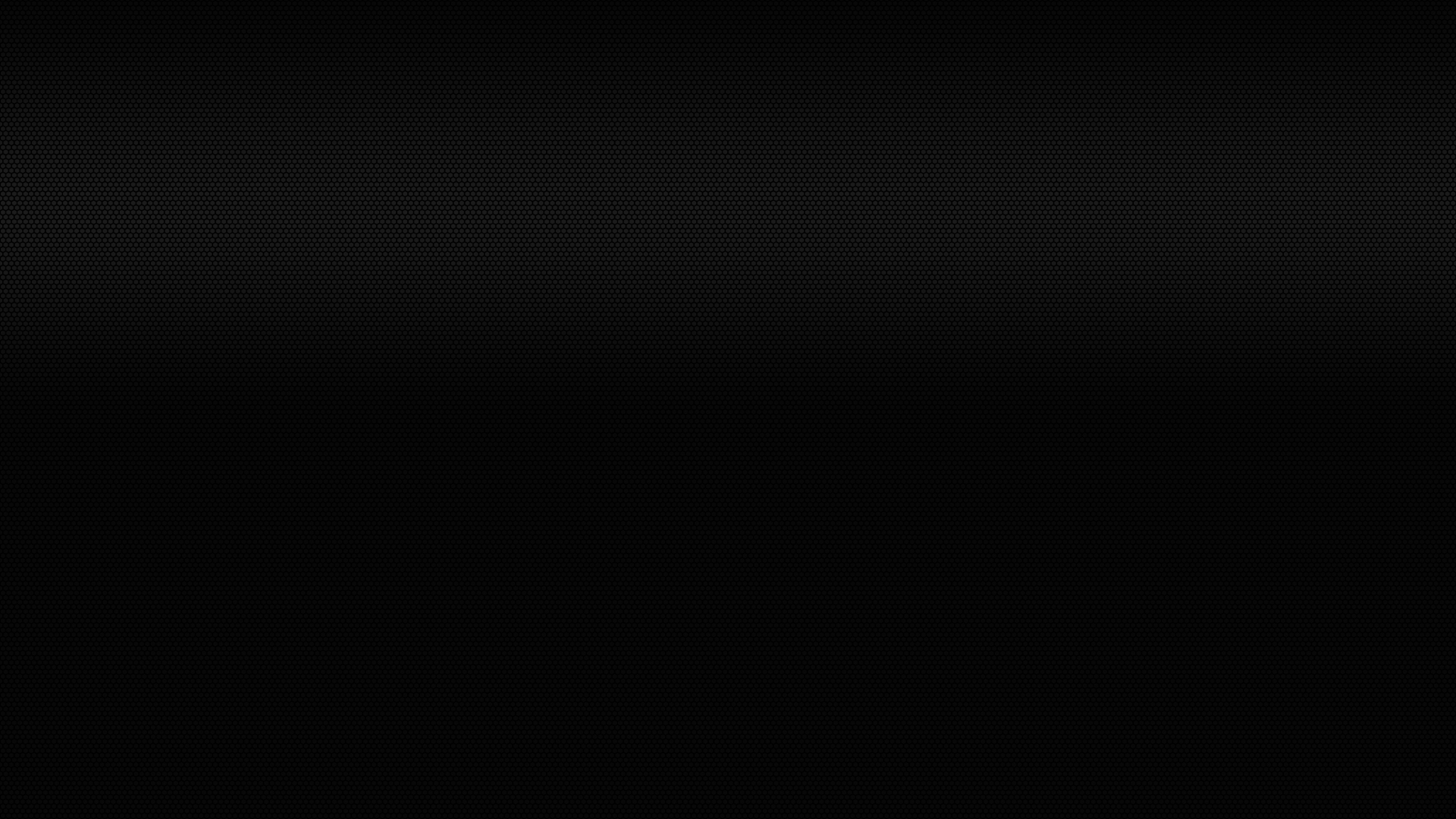 Opinion 			OR			 Fact
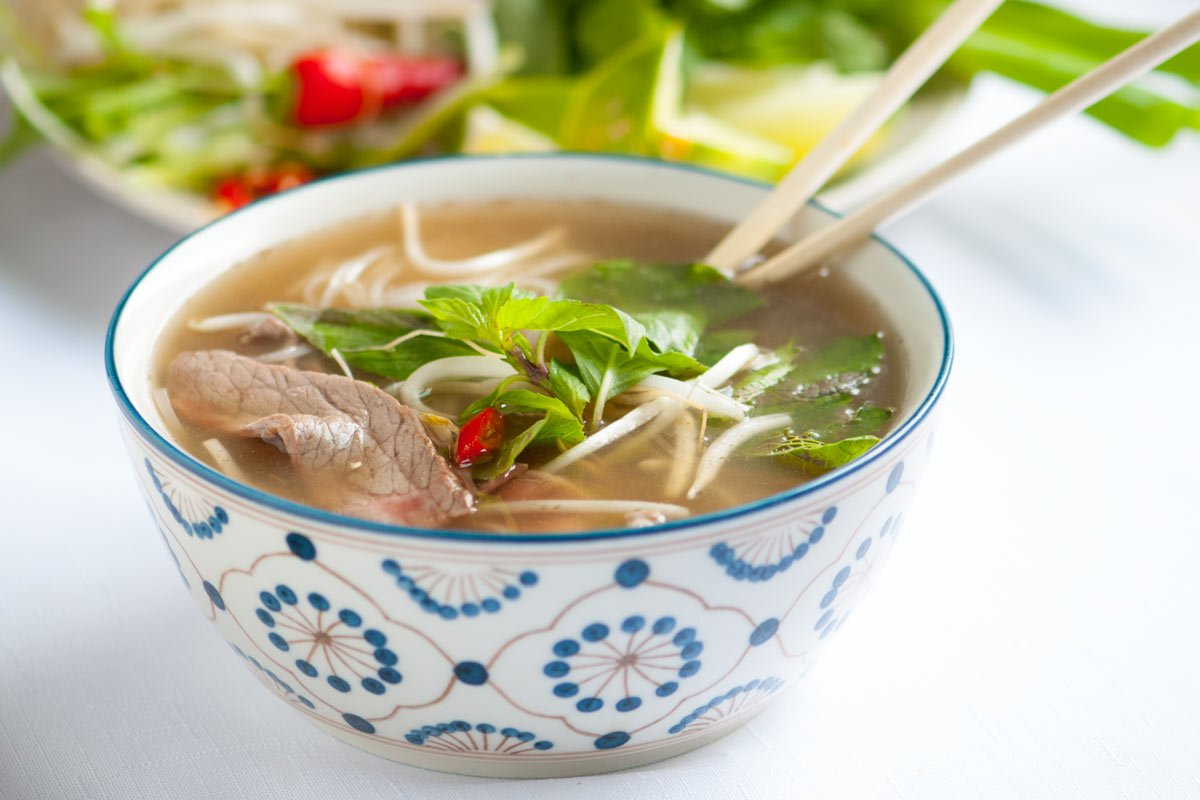 Interesting
Ancient
Incredible
Colorful
Adorable
Hot
Spherical
It’s Vietnamese.
Enormous
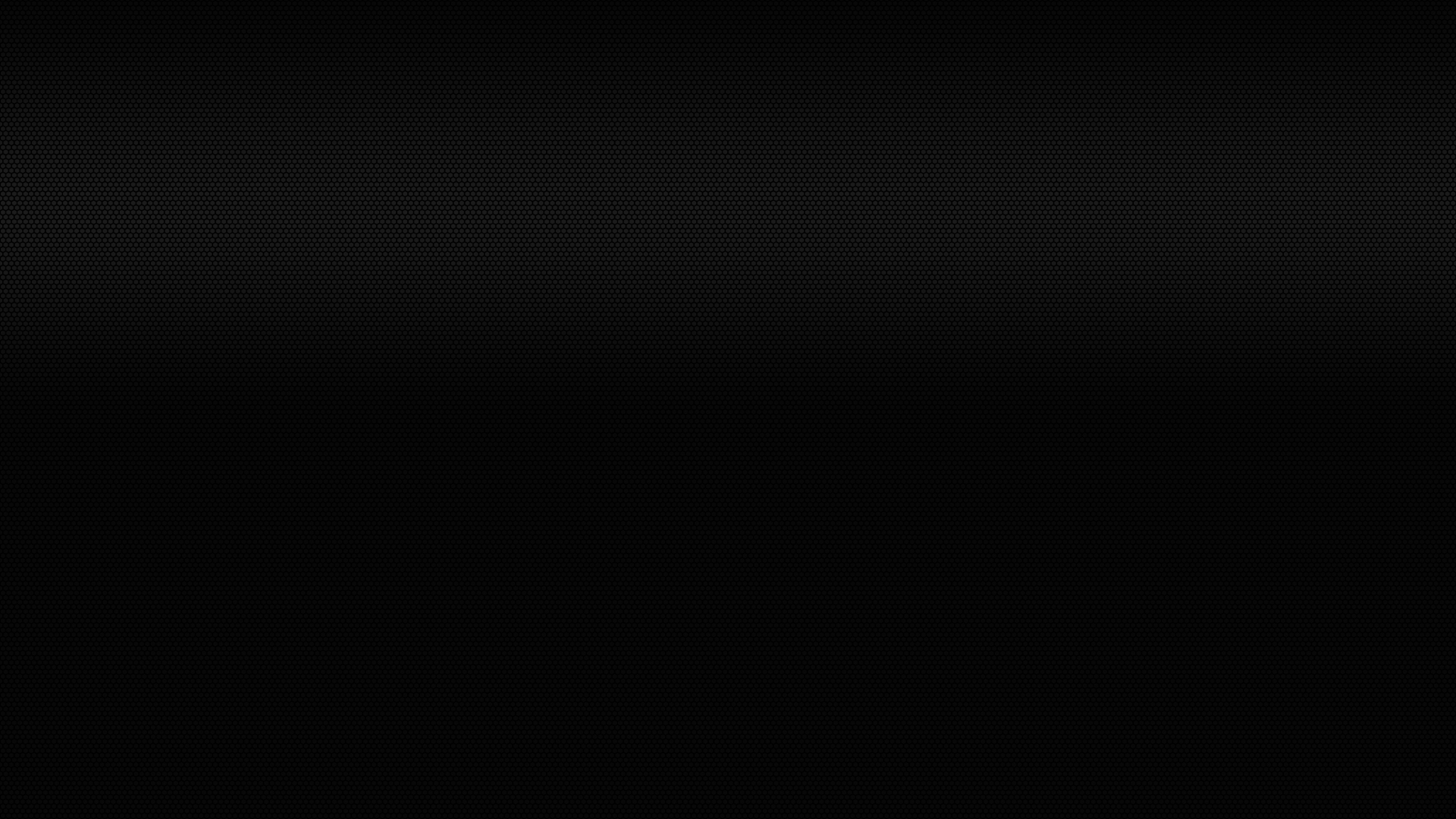 Opinion 			OR			 Fact
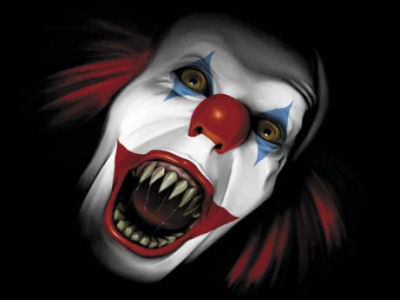 Interesting
Ancient
Incredible
Colorful
Adorable
Hot
Spherical
Enormous
It’s horrifying.
Vietnamese
How to Express Your Opinion:
I think… (statement)
I believe… (statement)

I think that… (statement)

In my opinion… (statement)
Can you think of something that fits the adjective?
Beautiful / Pretty / Gorgeous / Good-looking
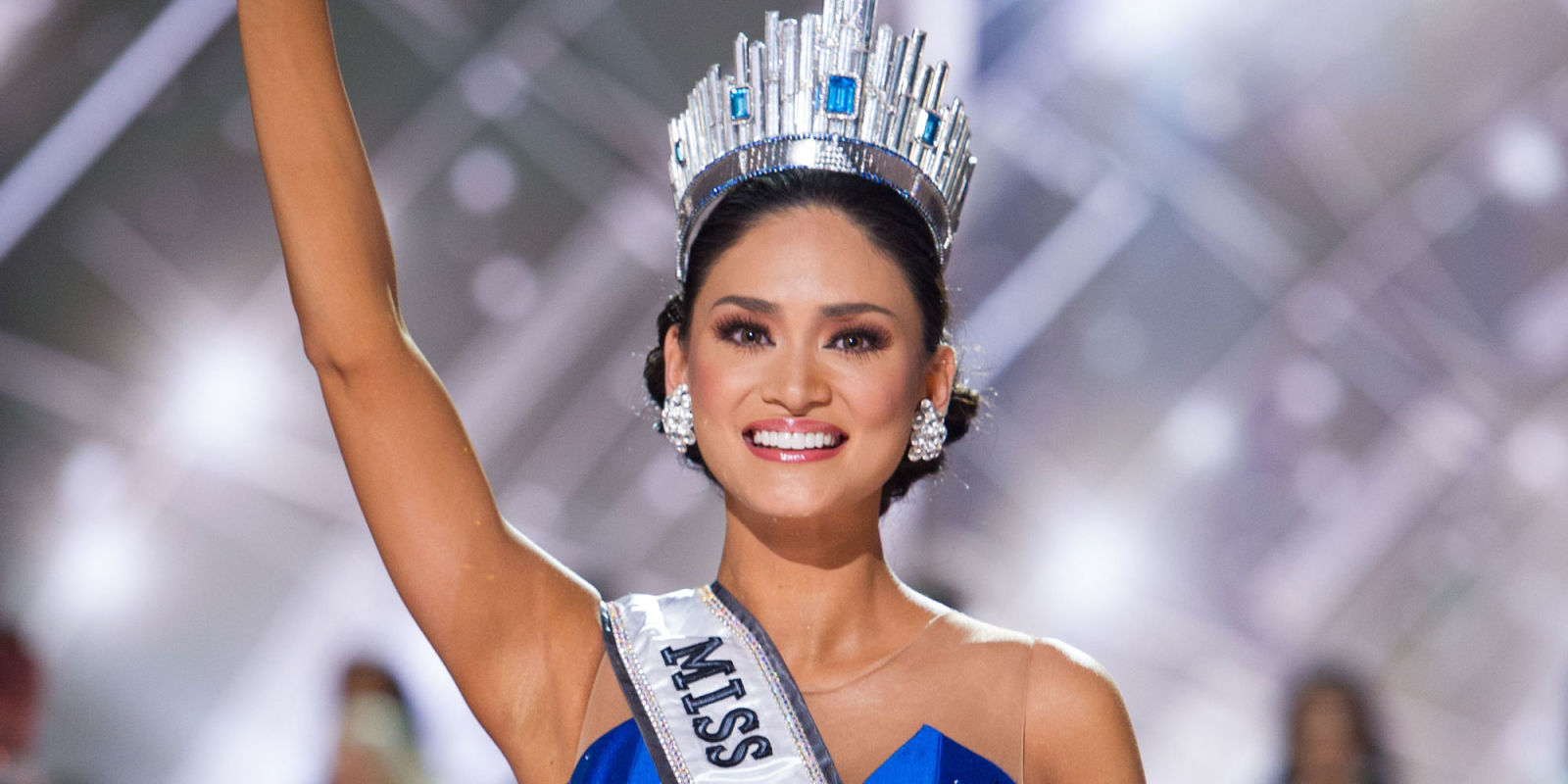 Handsome / Good-looking
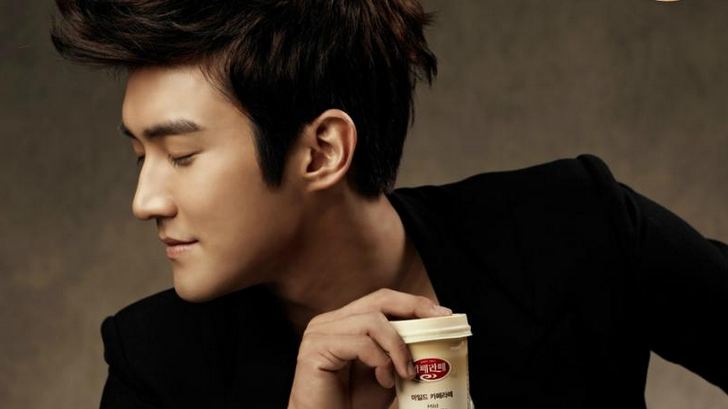 Cute / Adorable
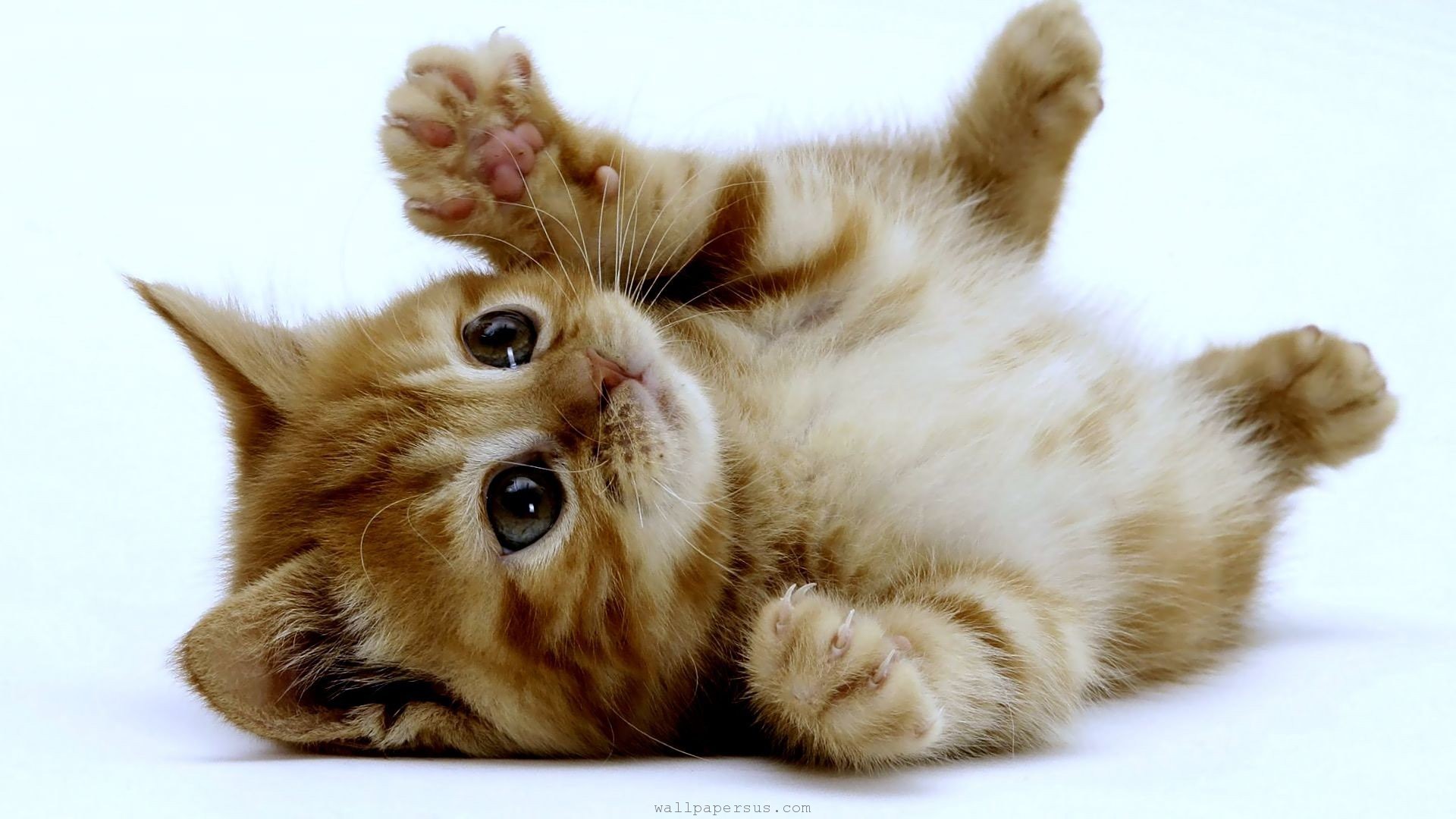 Ugly / Disgusting
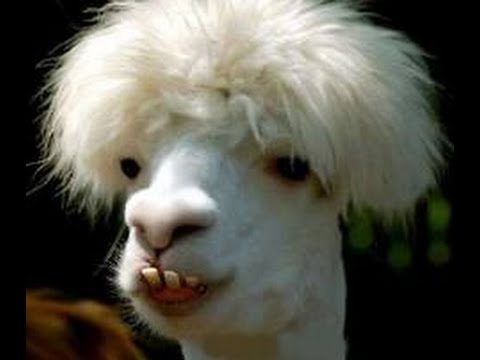 Good / Better / Best
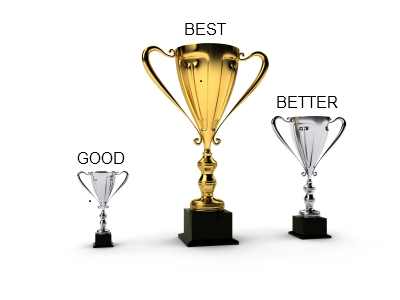 Bad / Worse / Worst
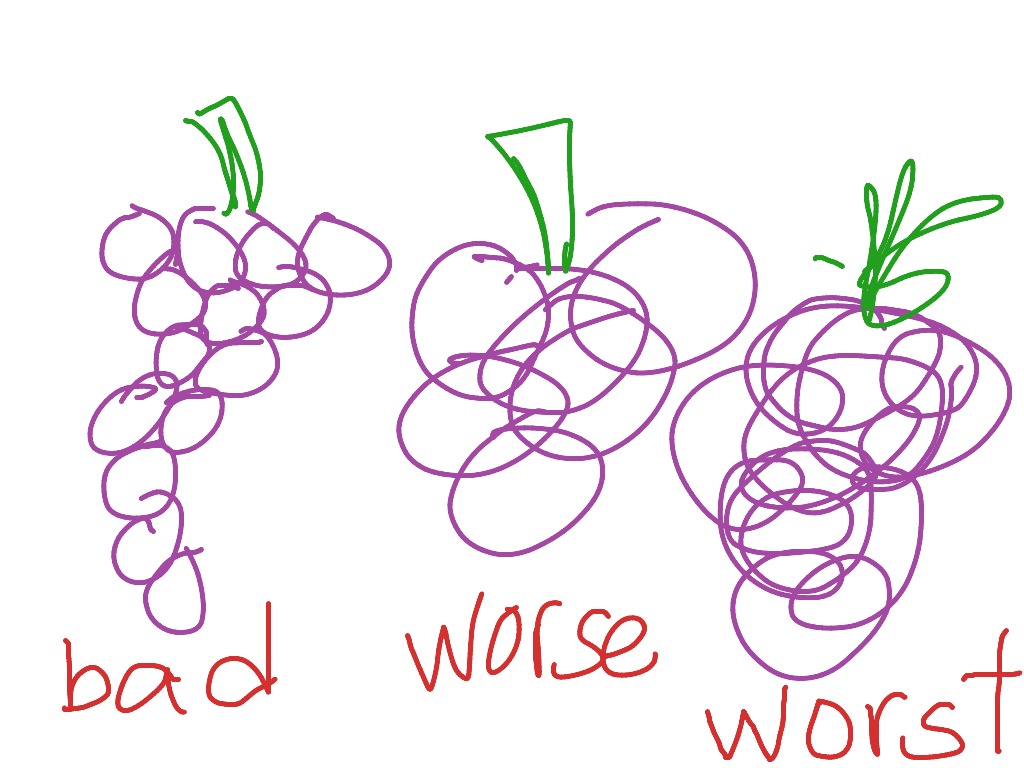 Amazing / Fantastic / Wonderful / Incredible
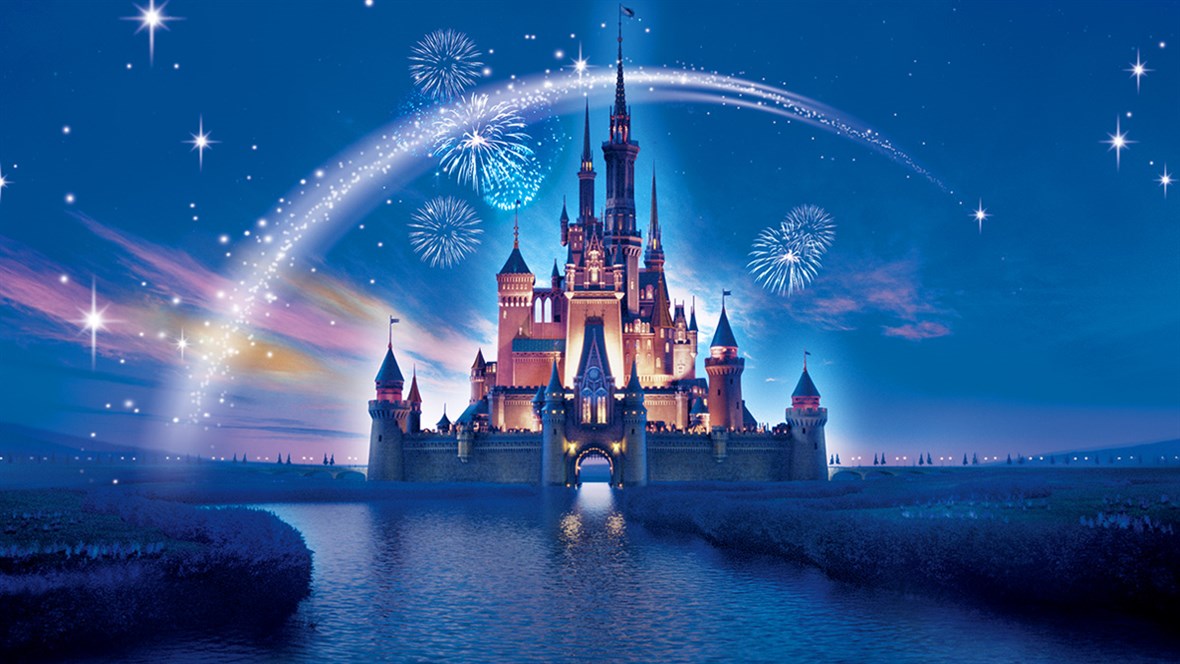 Boring
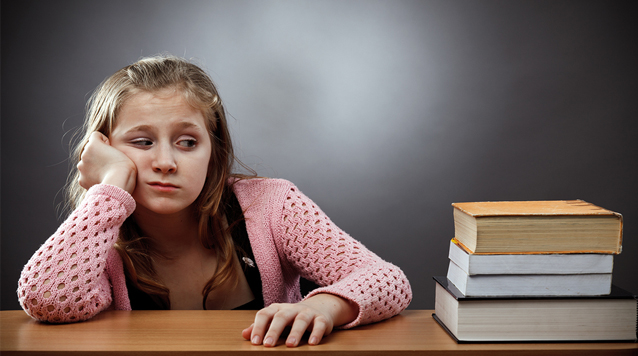 Mean / Rude
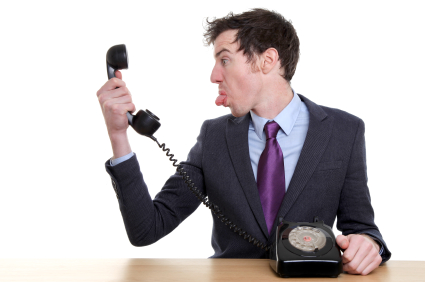 Smart / Clever / Intelligent
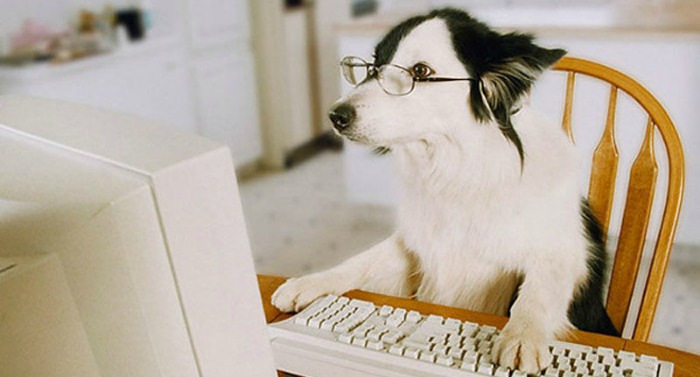 Exciting / Thrilling / Exhilarating
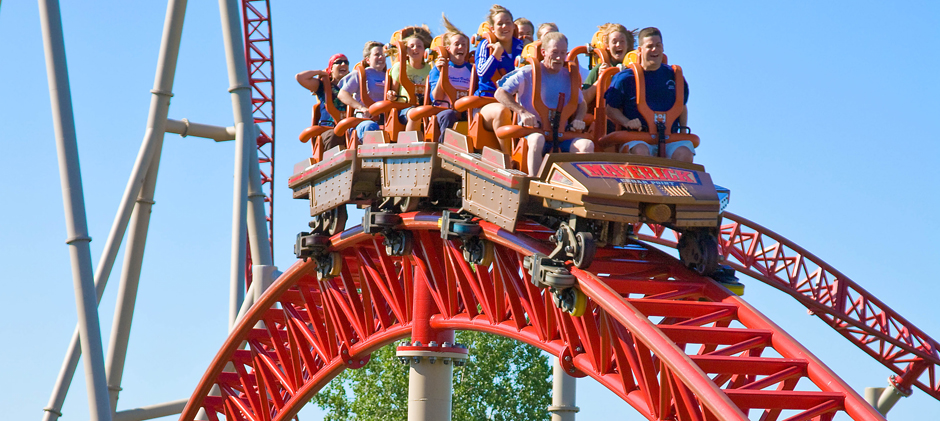 Valuable / Worthless / Priceless
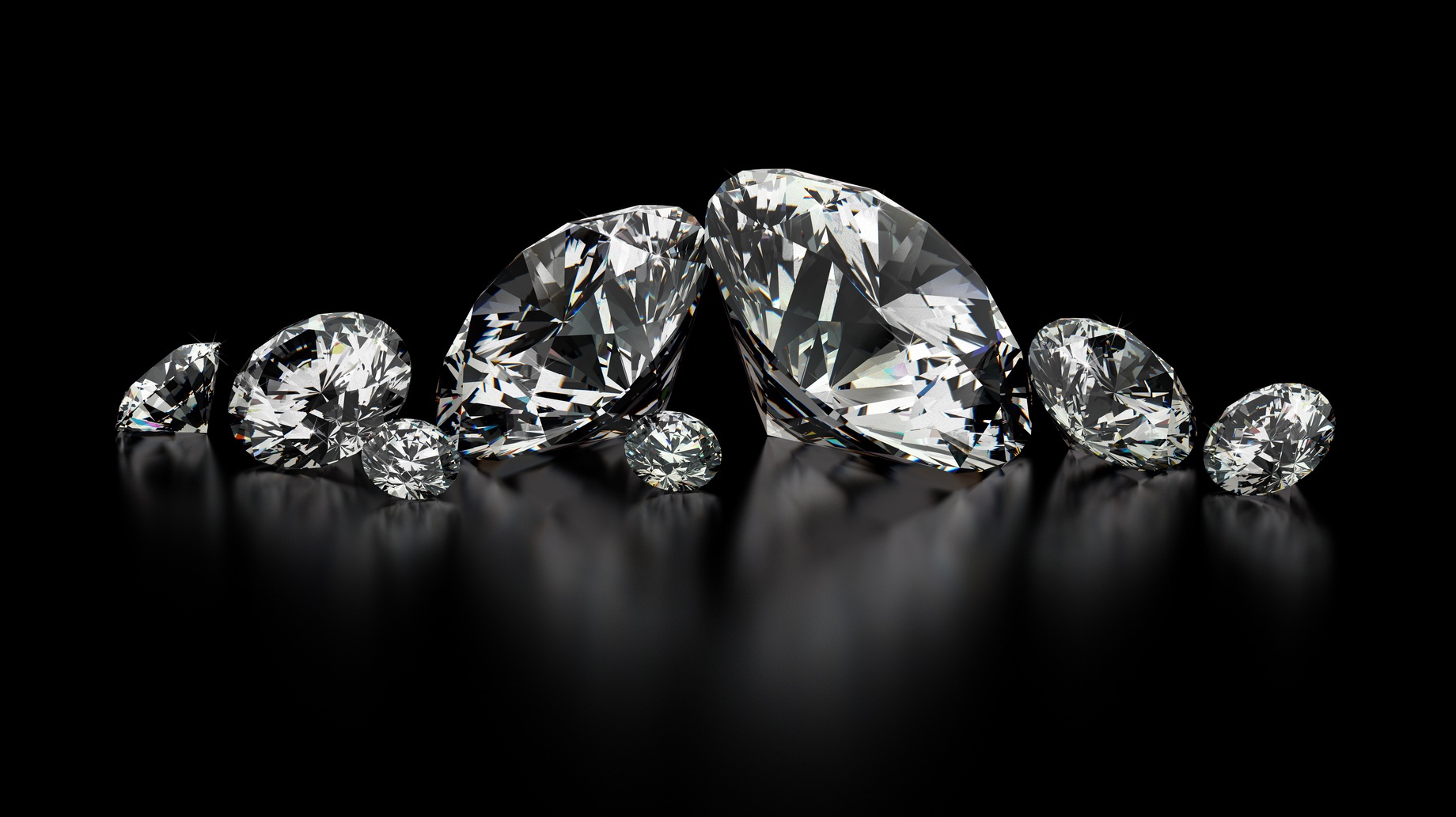 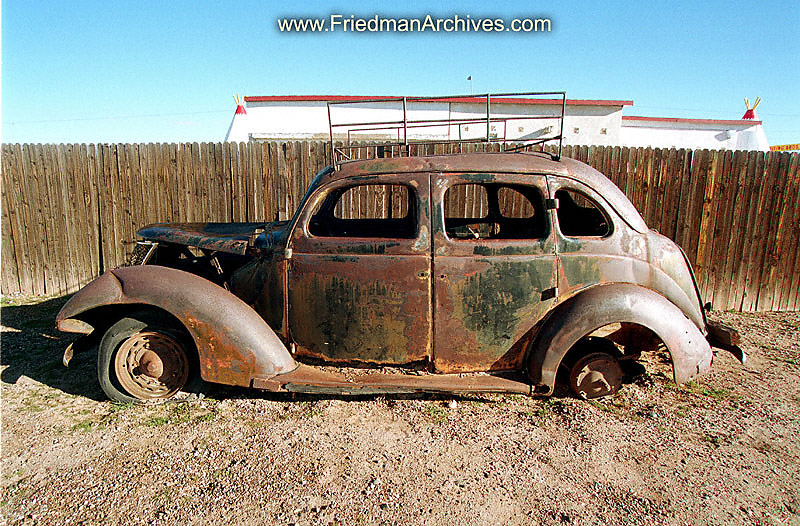 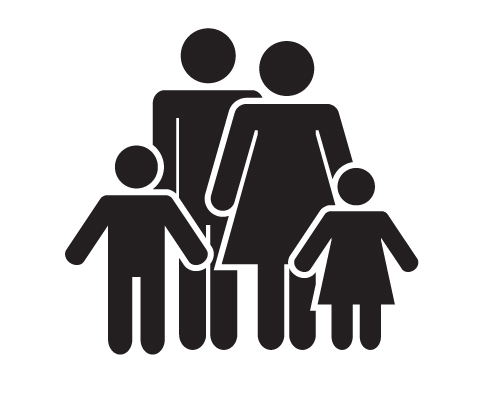 Useful / Useless
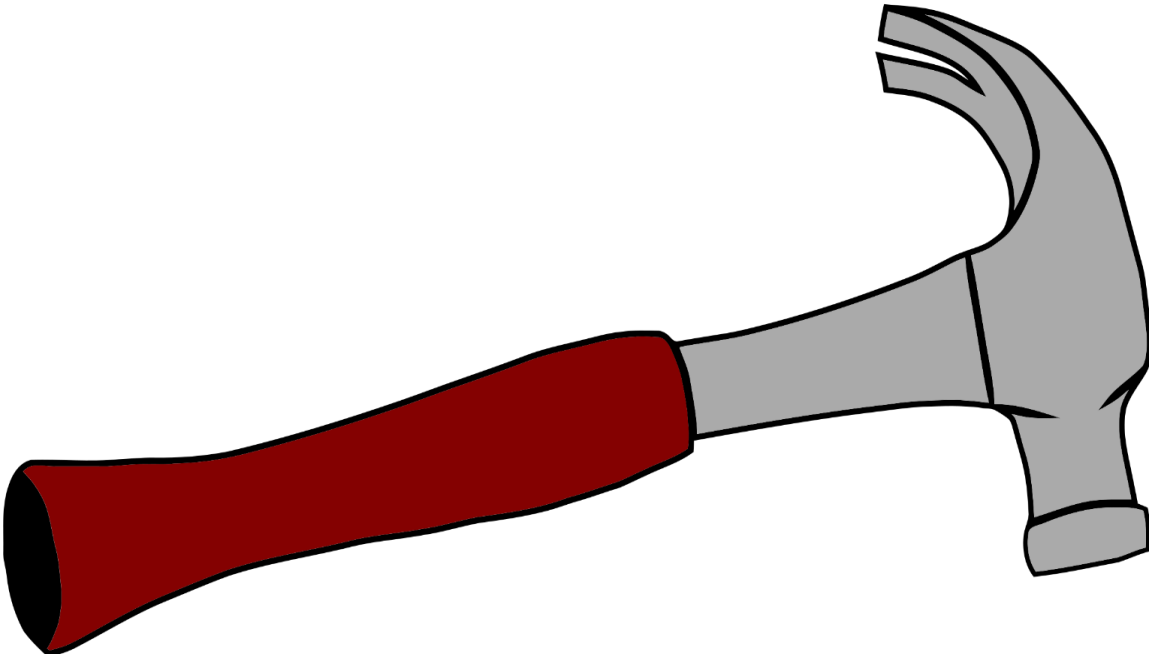 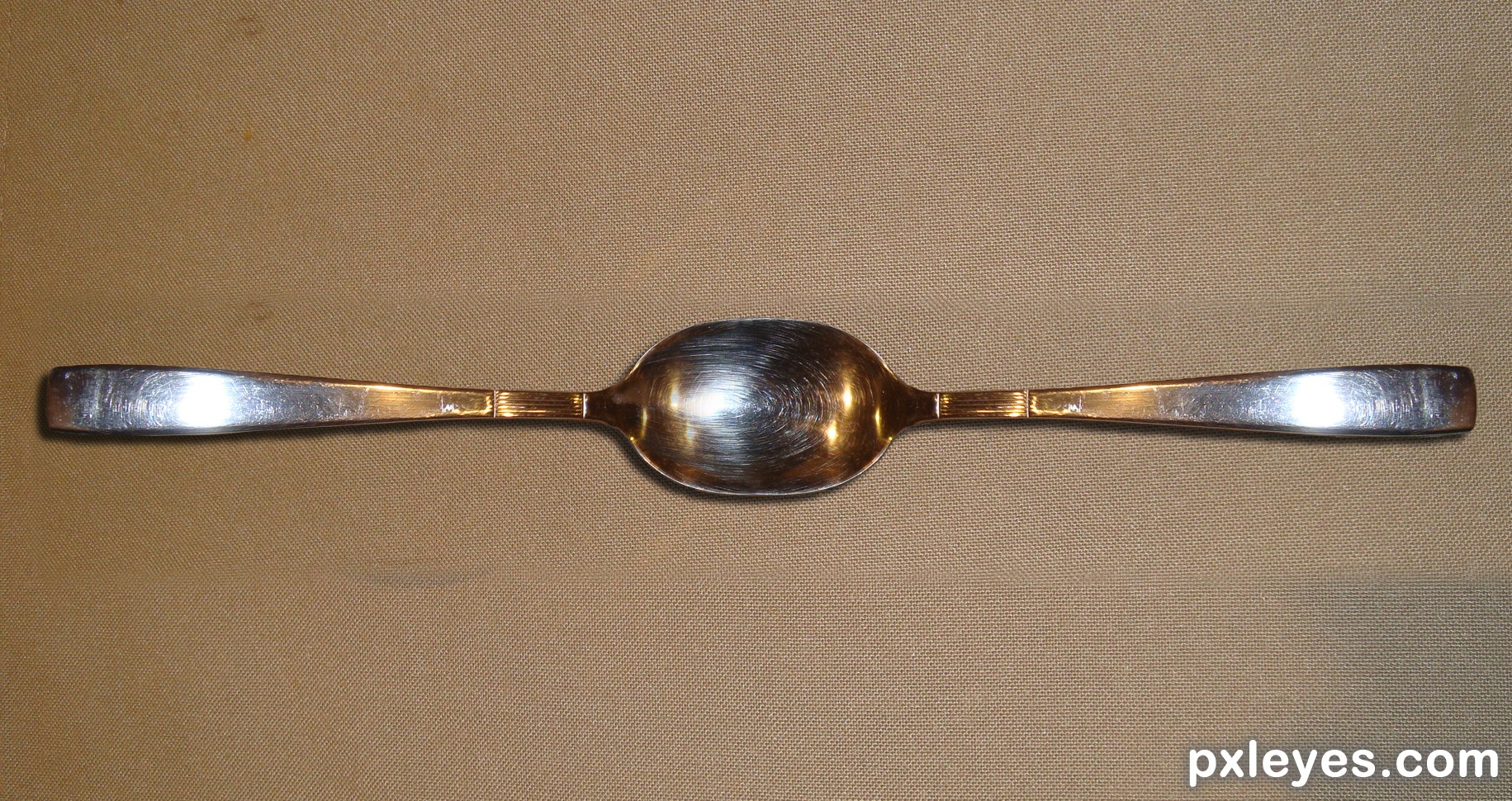 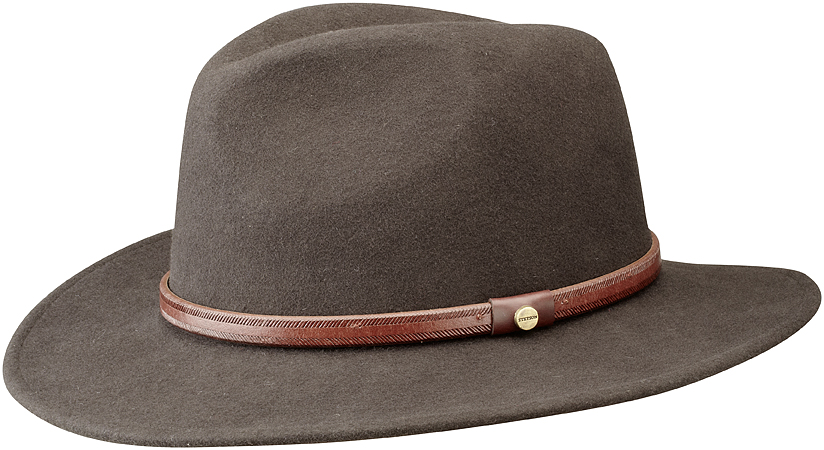 Difficult / Easy
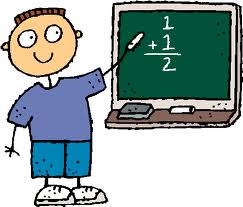 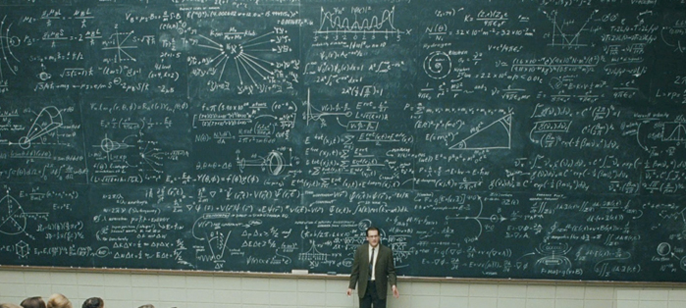 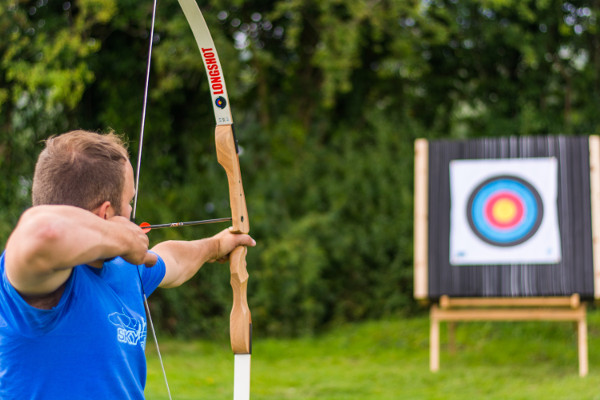 Clean / Dirty (messy)
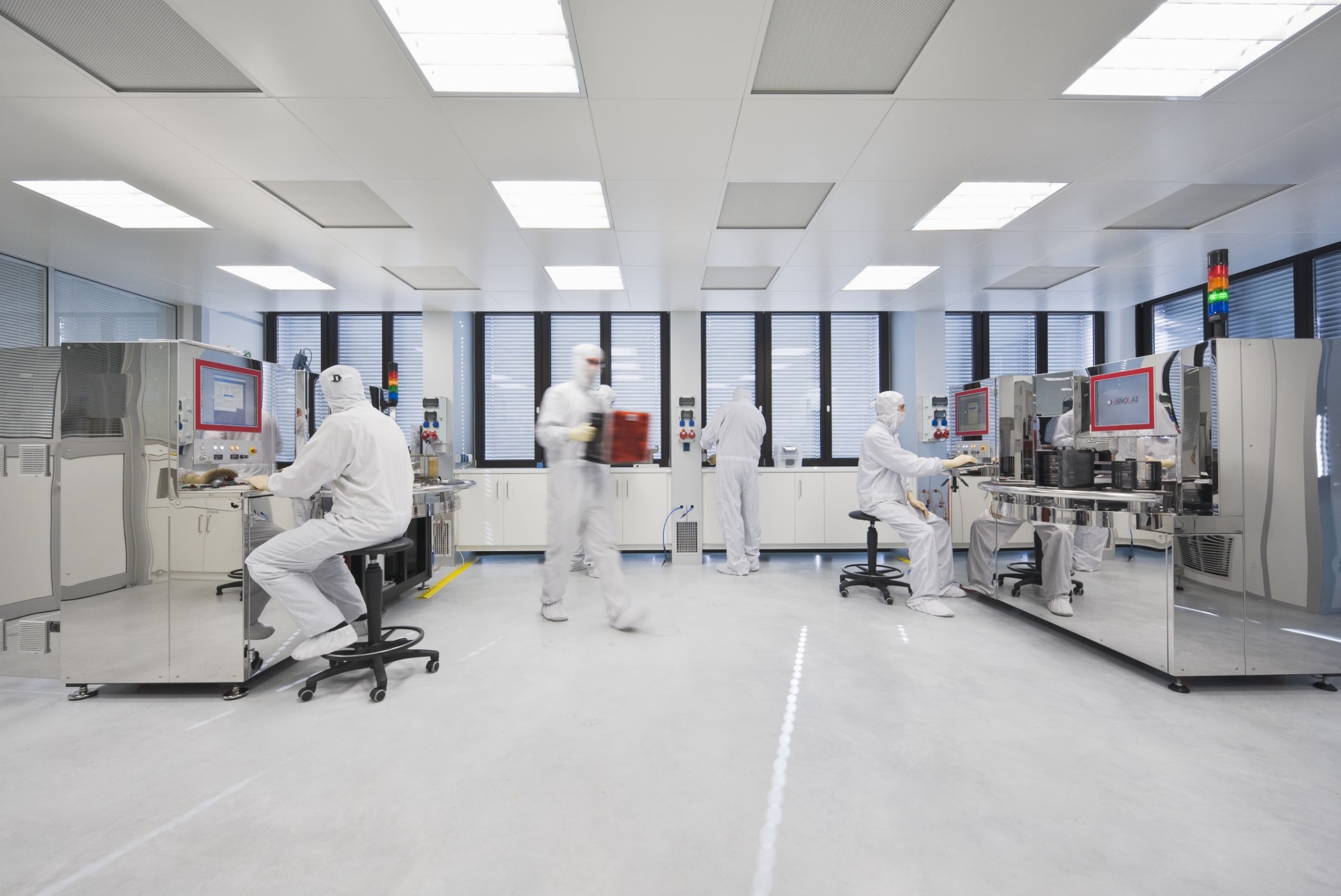 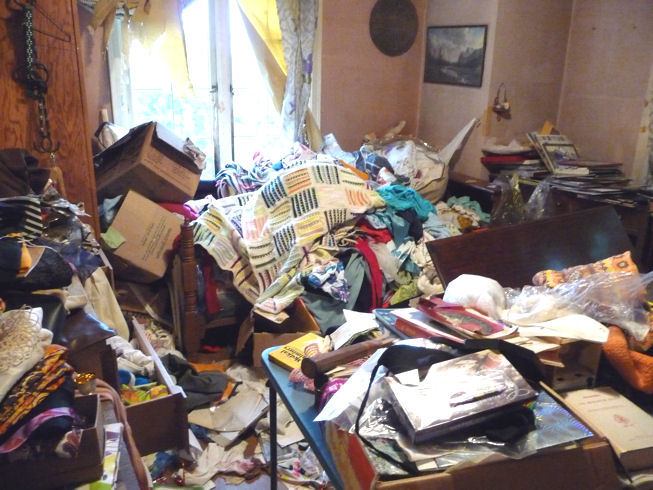 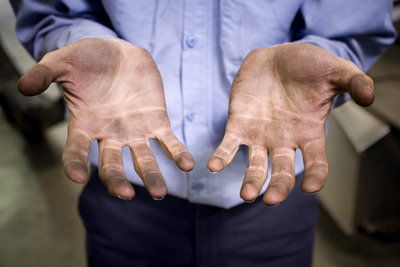 Smart / Stupid (dumb)
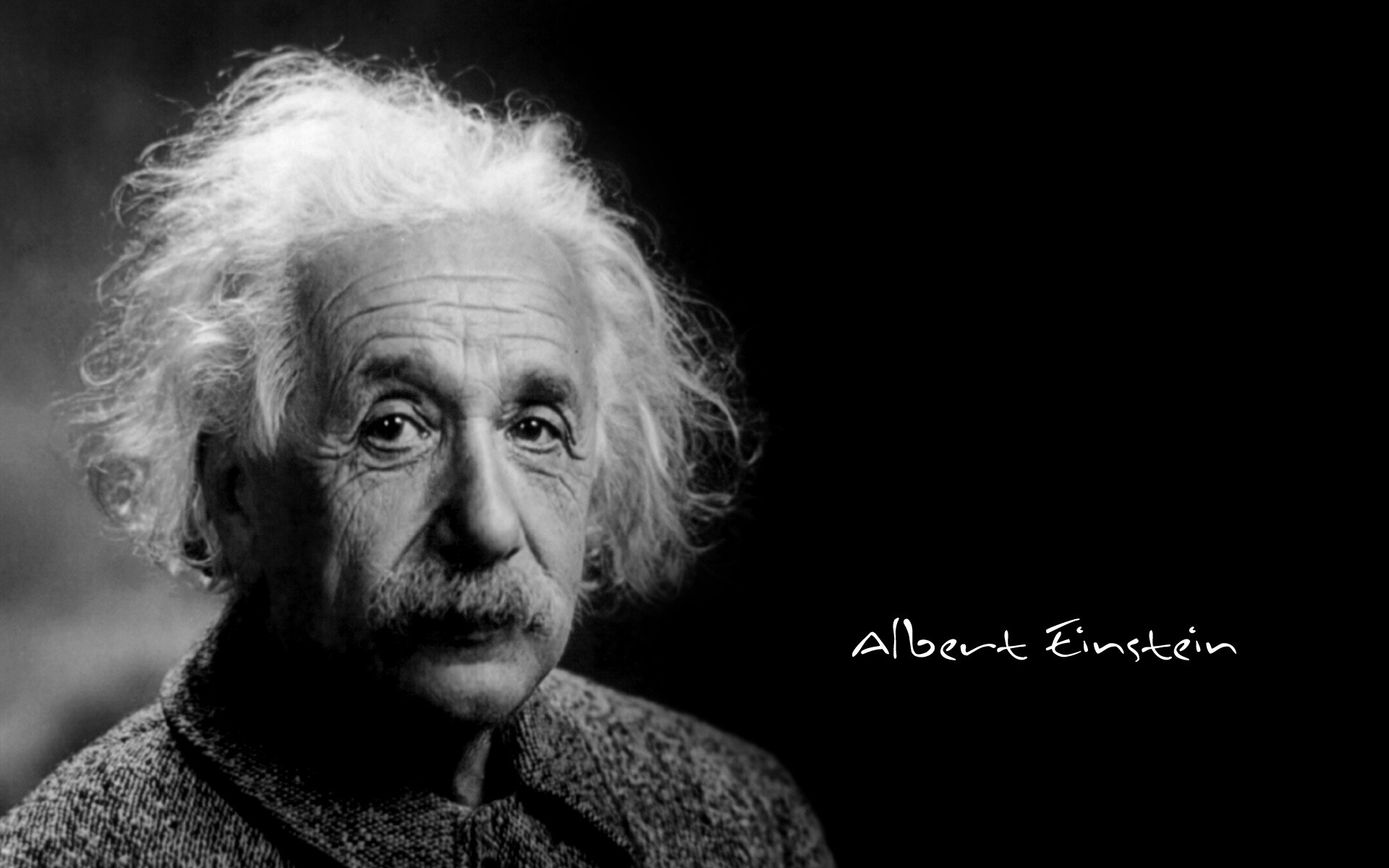 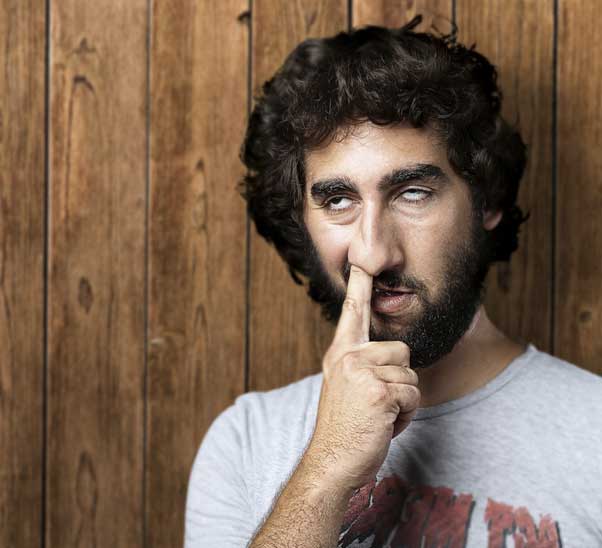 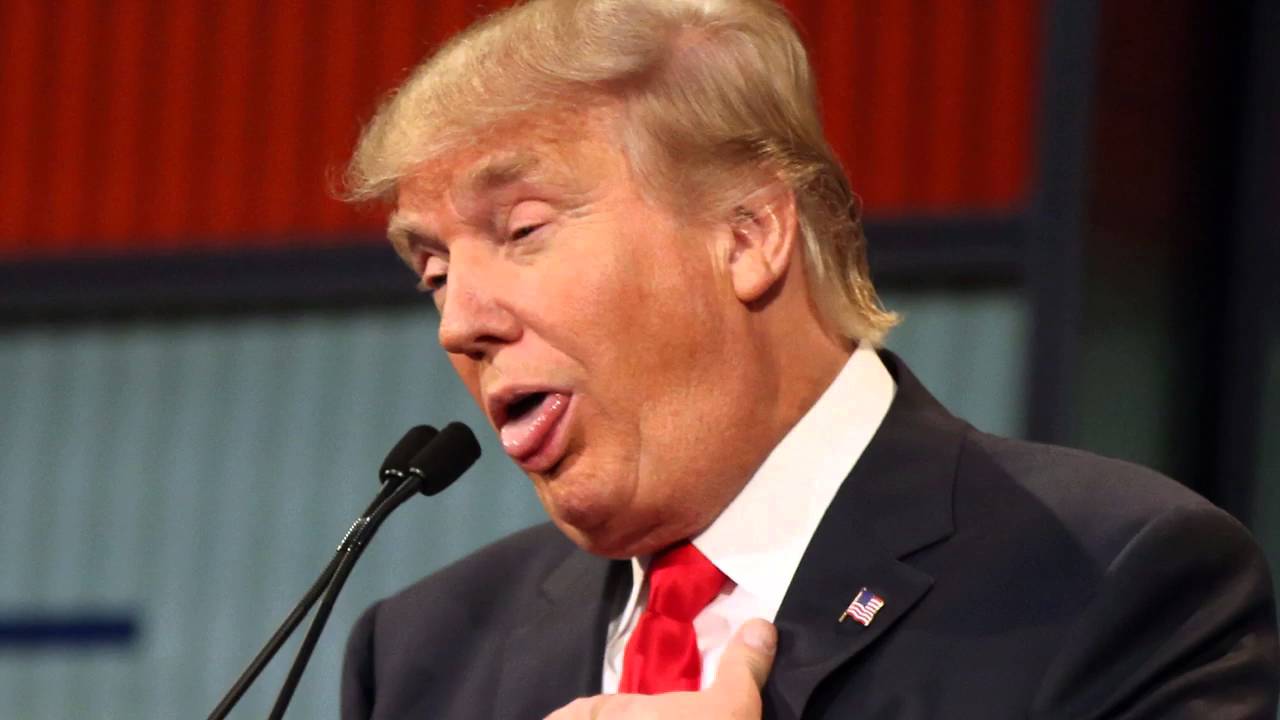 What do you think about… ?
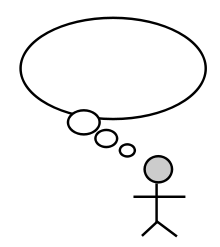 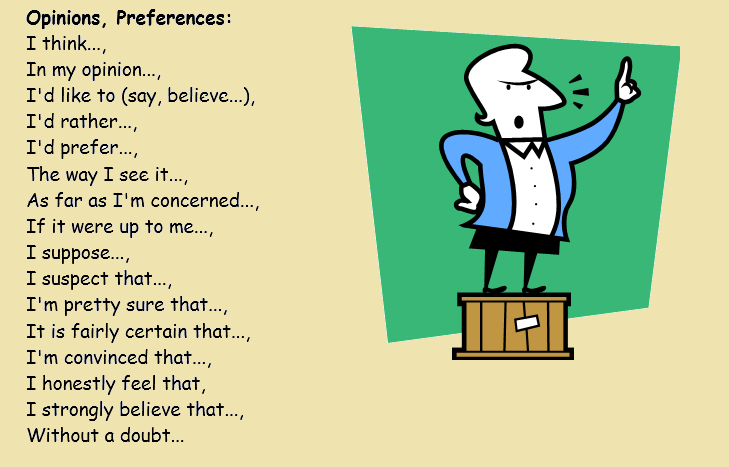 [Speaker Notes: https://en.islcollective.com/resources/printables/worksheets_doc_docx/expressing_opinions/intermediate-b1-speaking/28912]
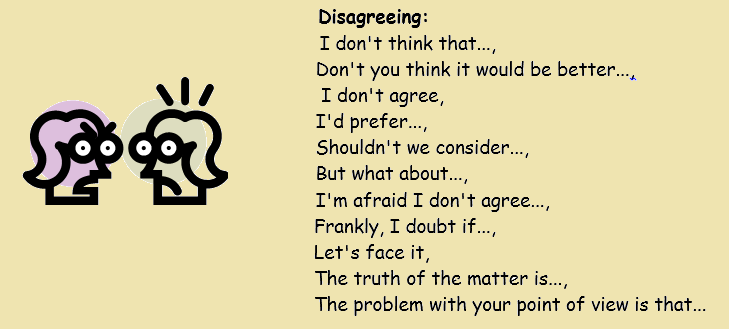 [Speaker Notes: https://en.islcollective.com/resources/printables/worksheets_doc_docx/expressing_opinions/intermediate-b1-speaking/28912]
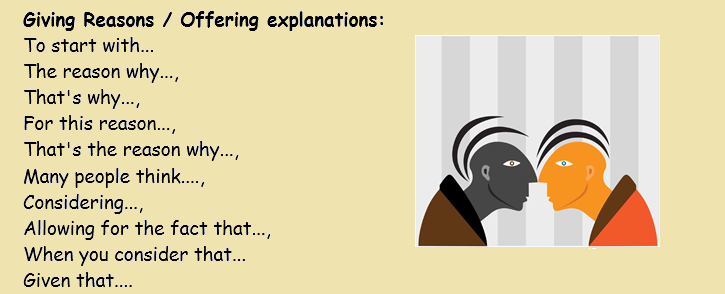 [Speaker Notes: https://en.islcollective.com/resources/printables/worksheets_doc_docx/expressing_opinions/intermediate-b1-speaking/28912]
What do you think about cafeteria food?
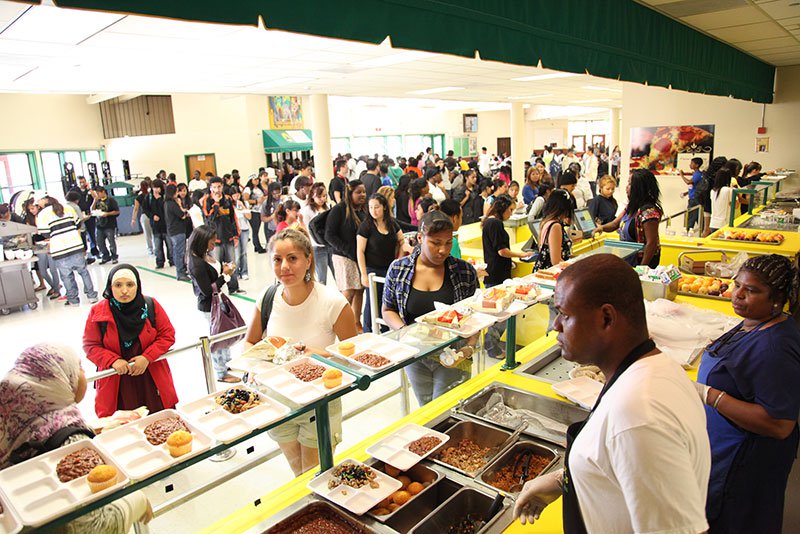 “What do you think about?”
One person takes a card and reads the question.
The other students can offer their opinion. 
The reader chooses the best answer. 
That person keeps the card and asks the next question.  

Whoever has the most cards is the winner.
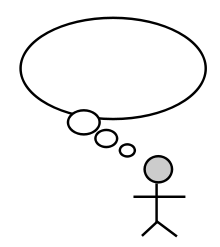 Follow-up Questions
Which was the most difficult question to answer?
What do you want to learn more about?
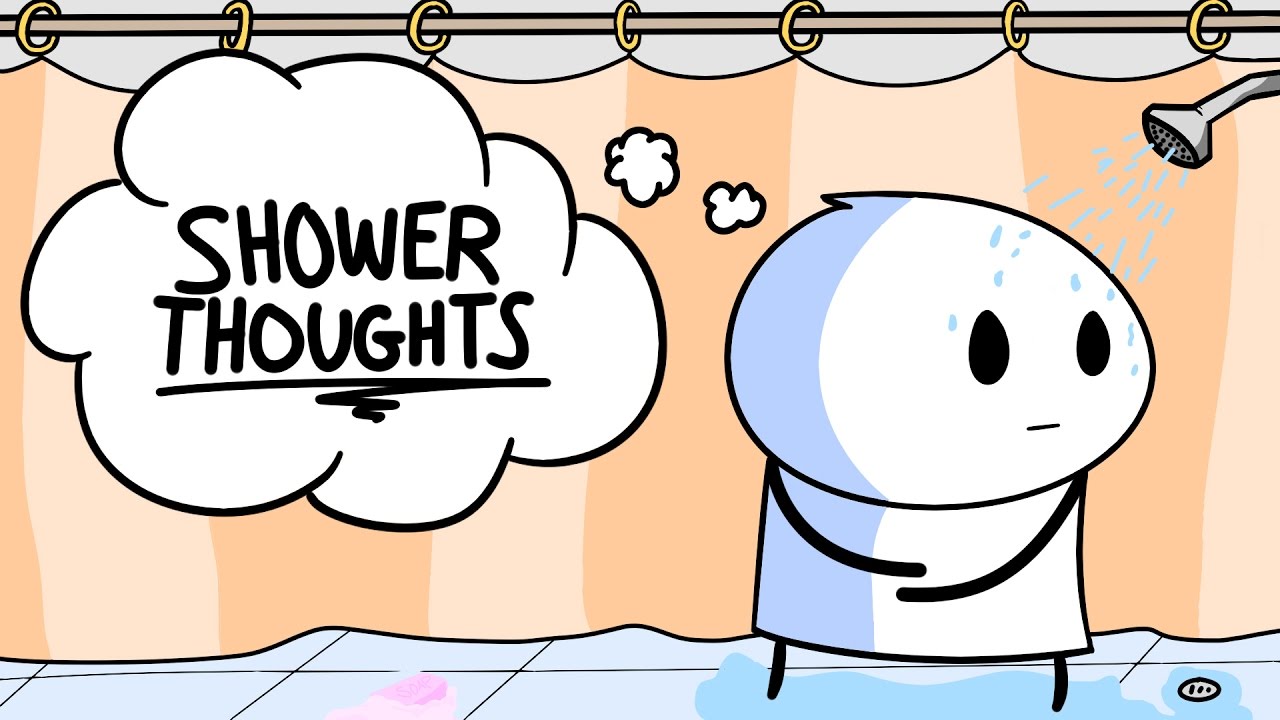 Bonus:
Shower Thoughts
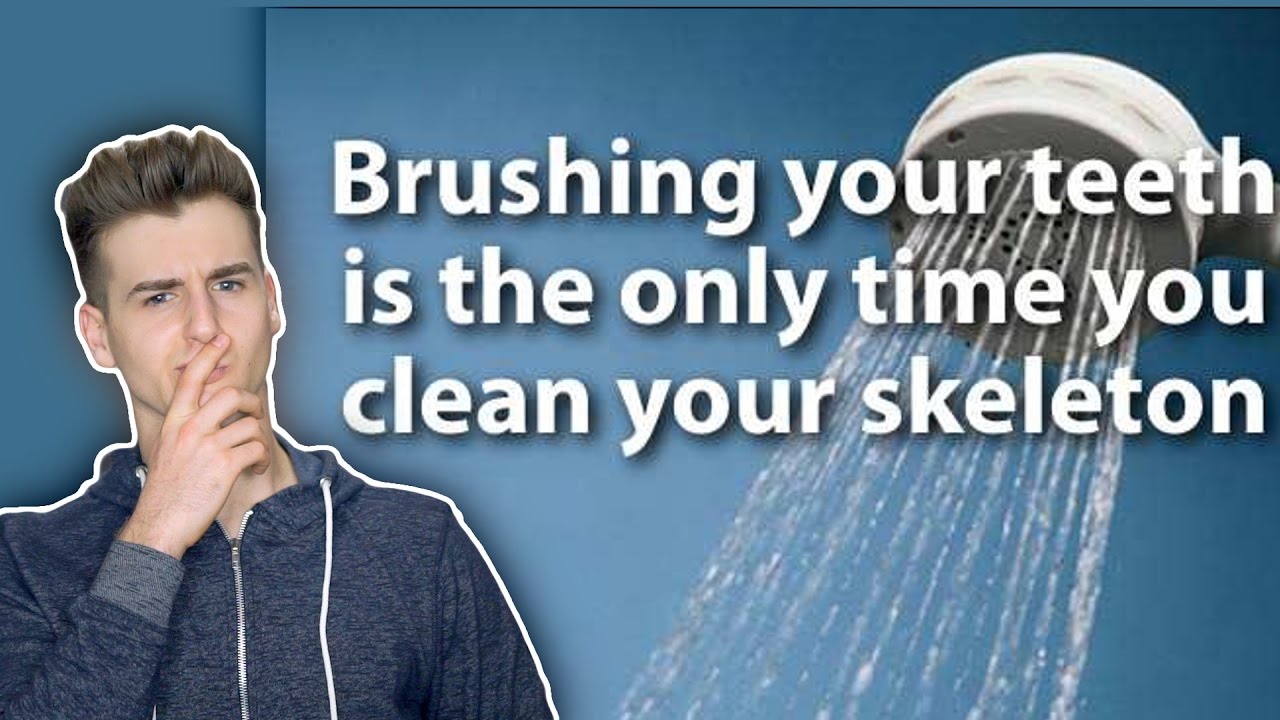 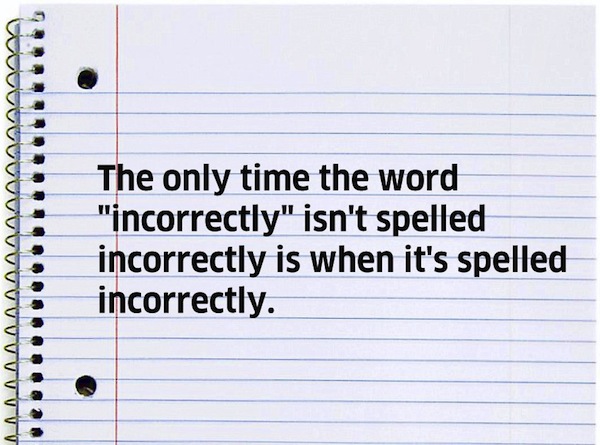 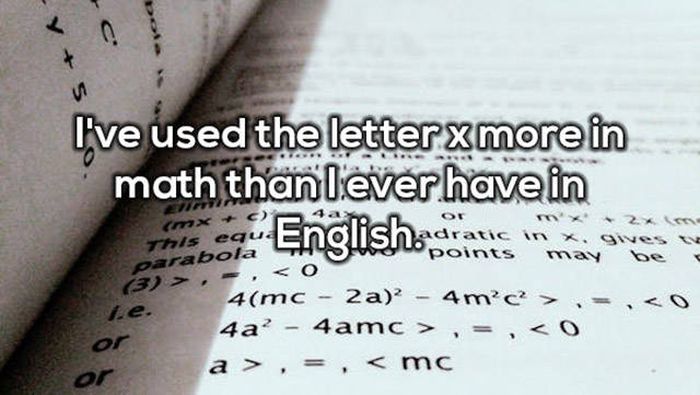 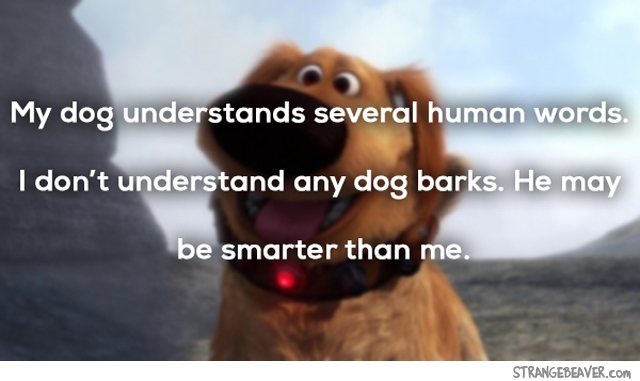 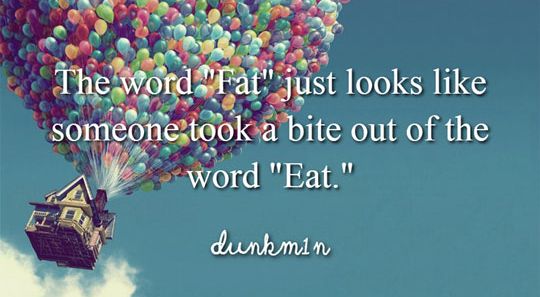 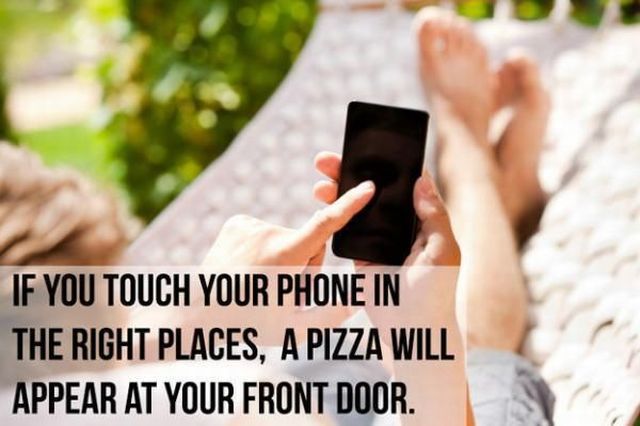 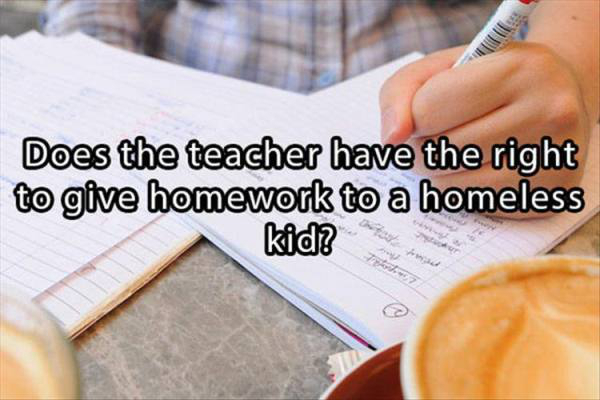 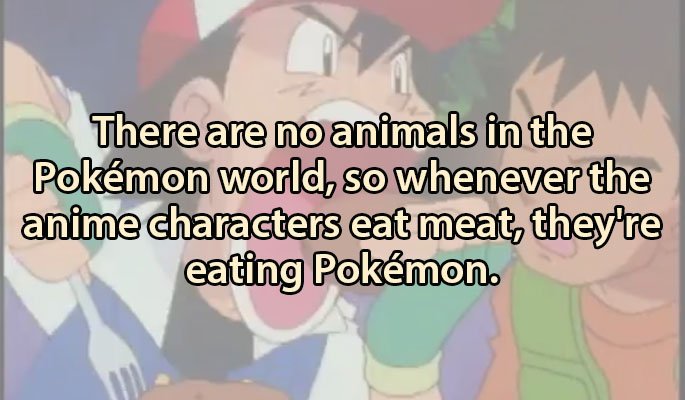 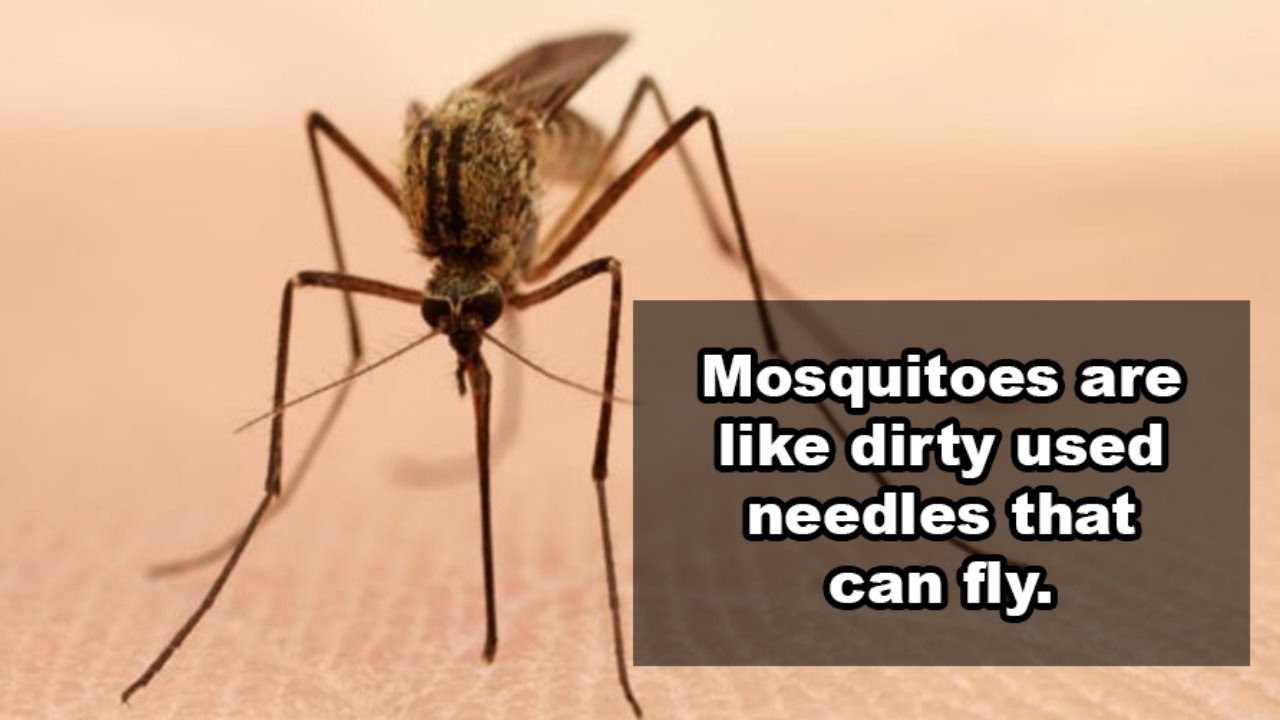 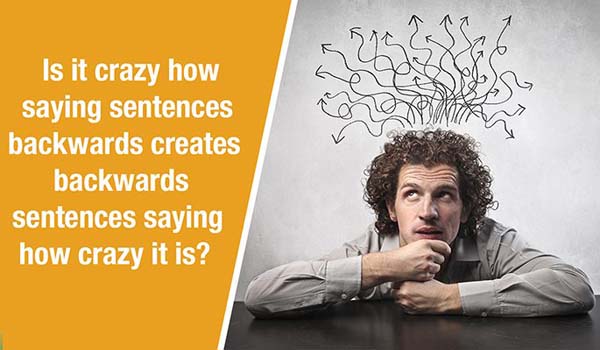 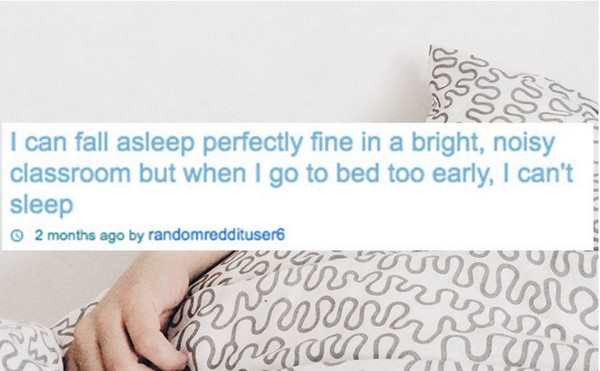 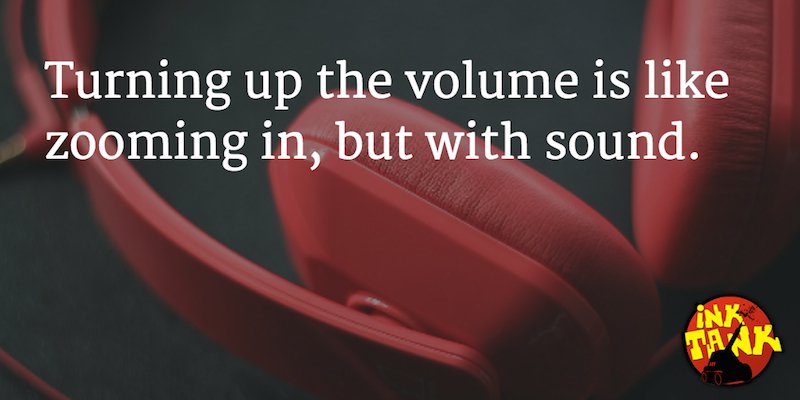 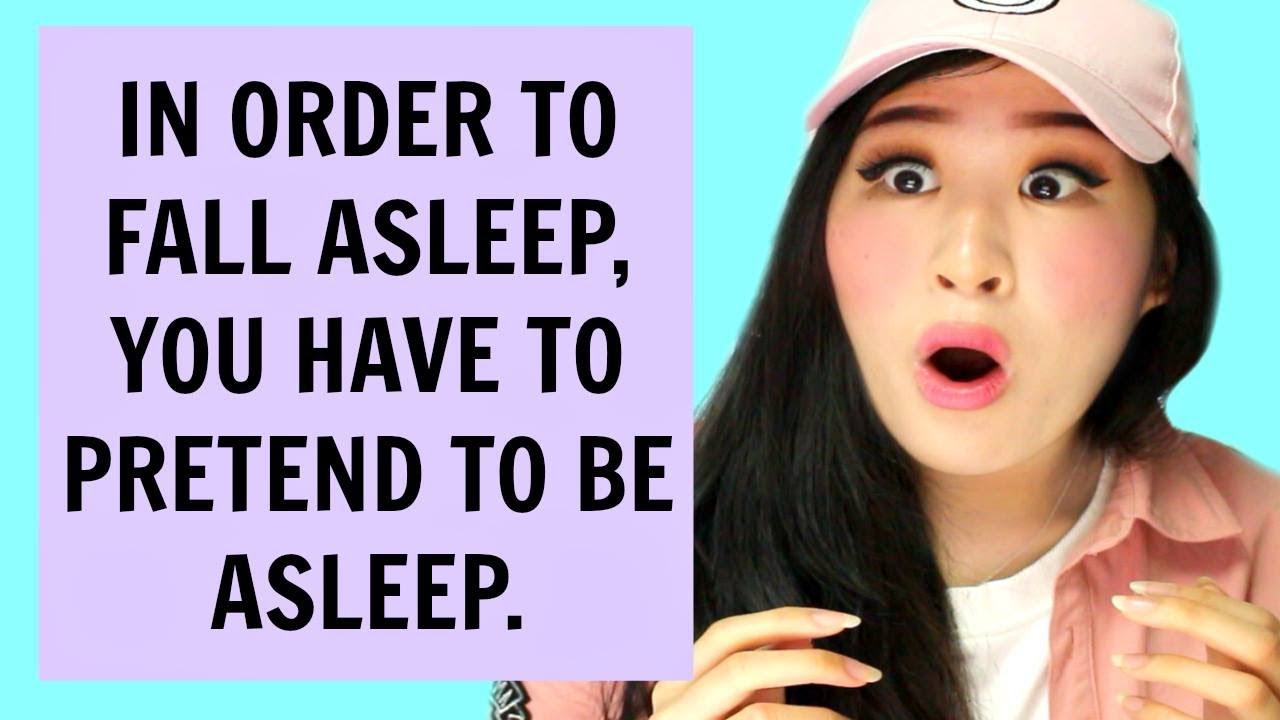 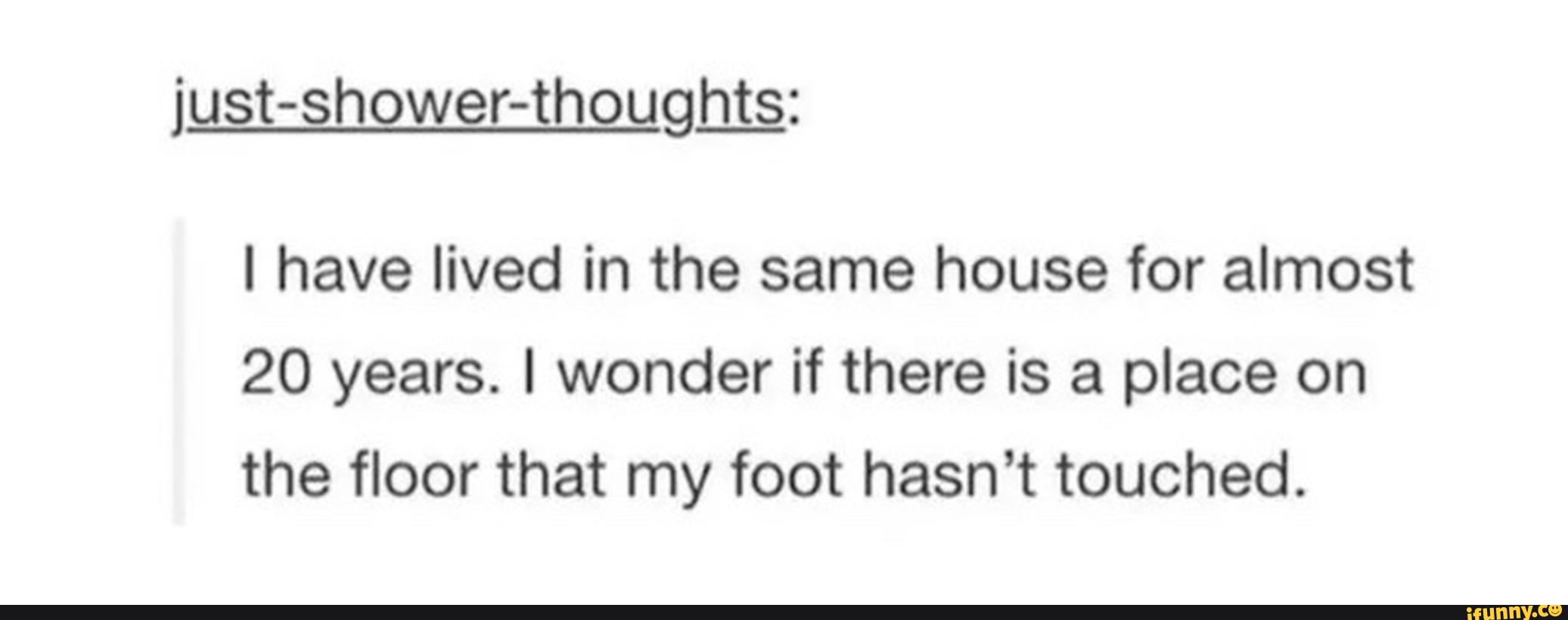 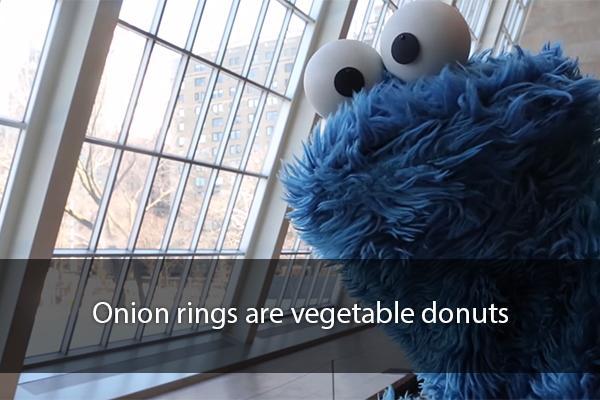 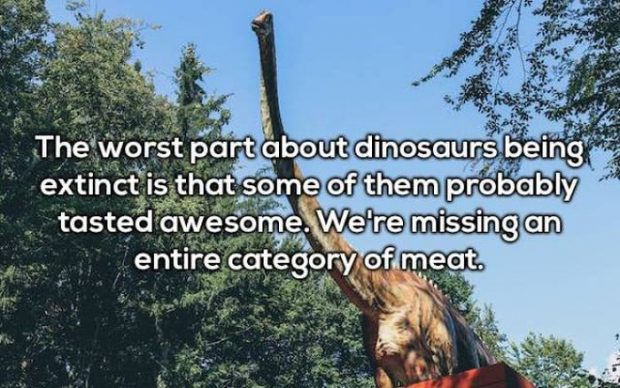 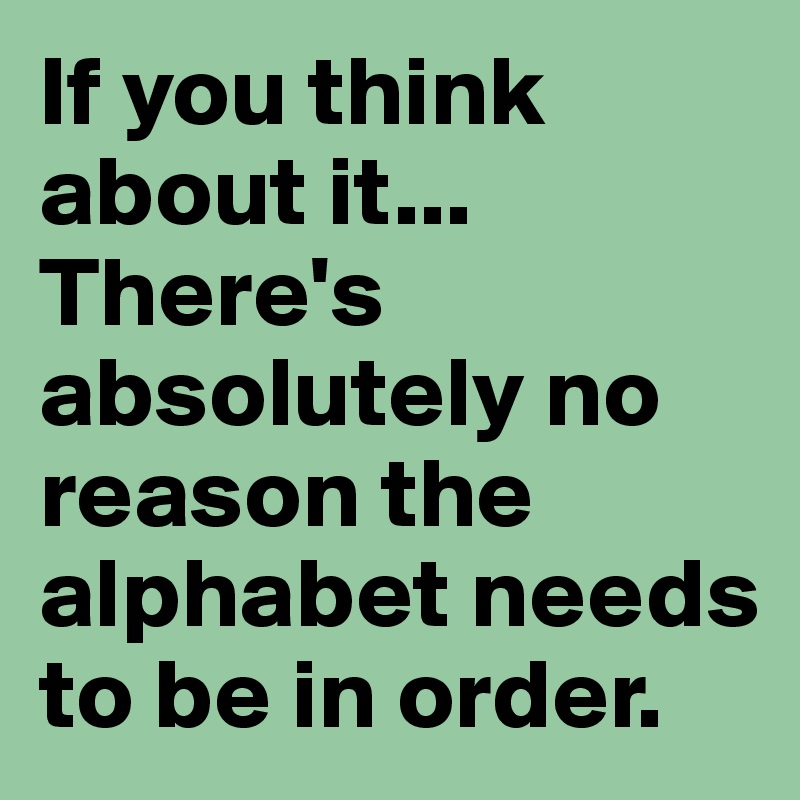